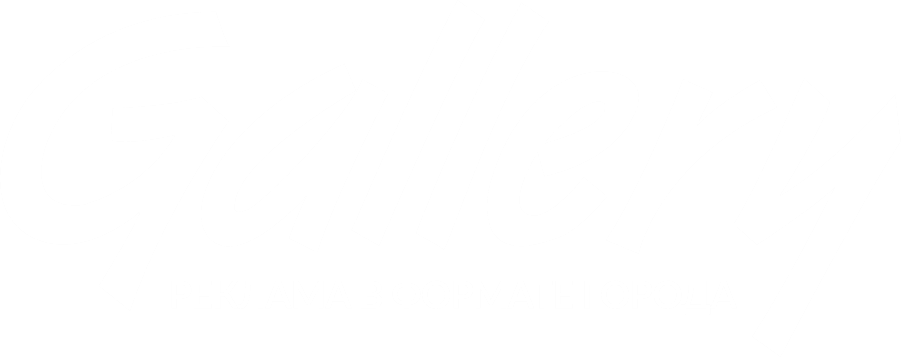 DIGITAL OUT-OF-HOME: КЕЙСЫ
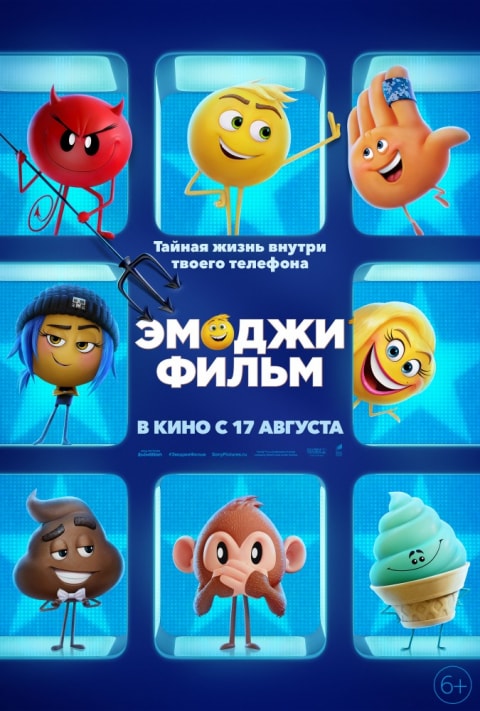 SONY PICTURES
«ЭМОДЖИ»
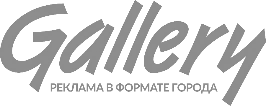 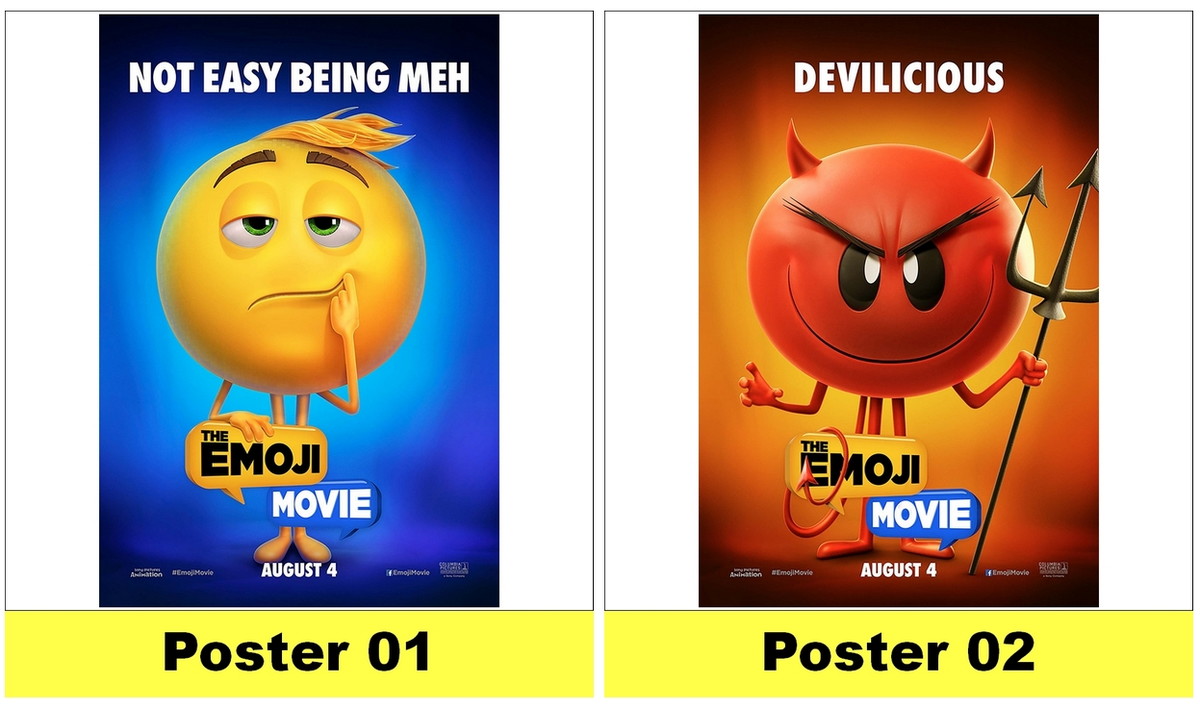 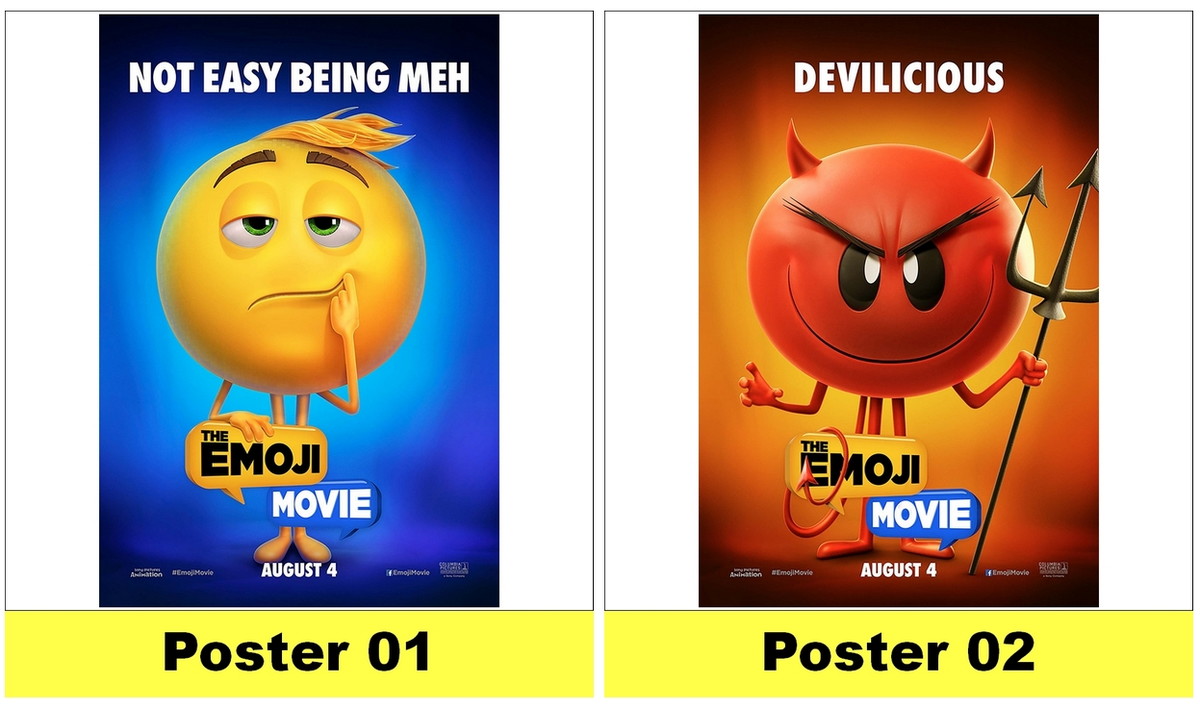 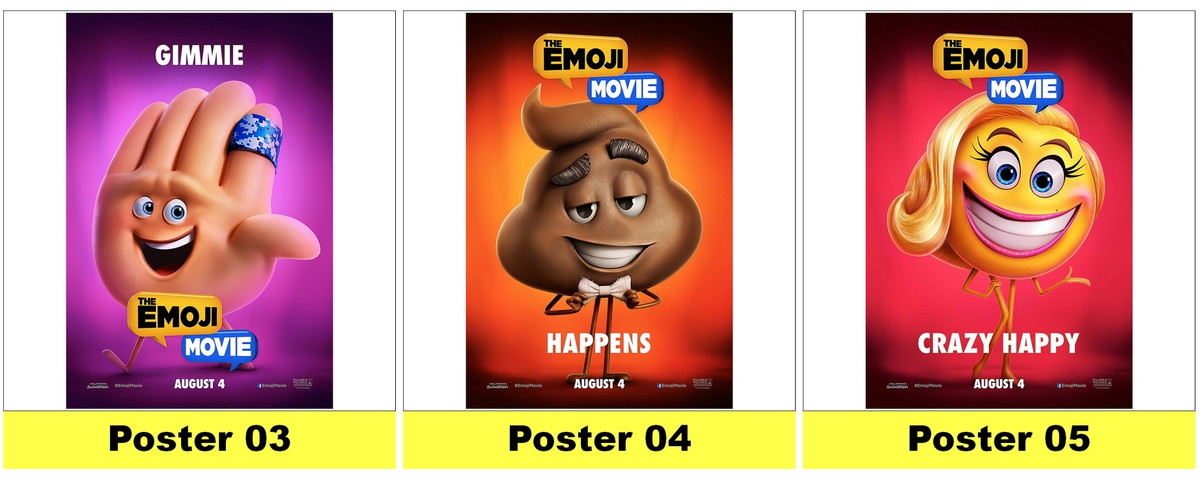 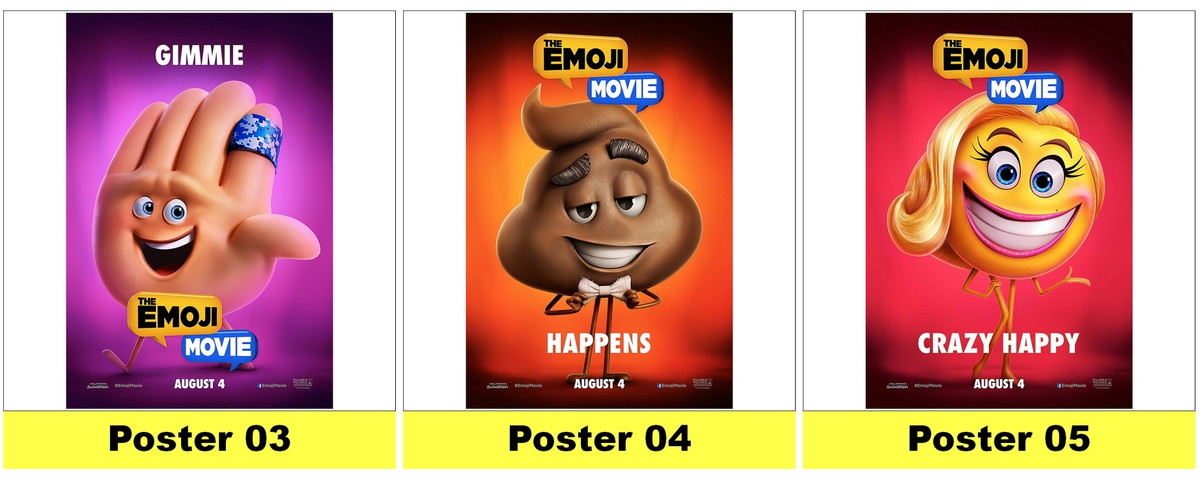 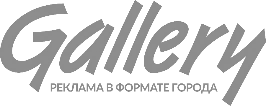 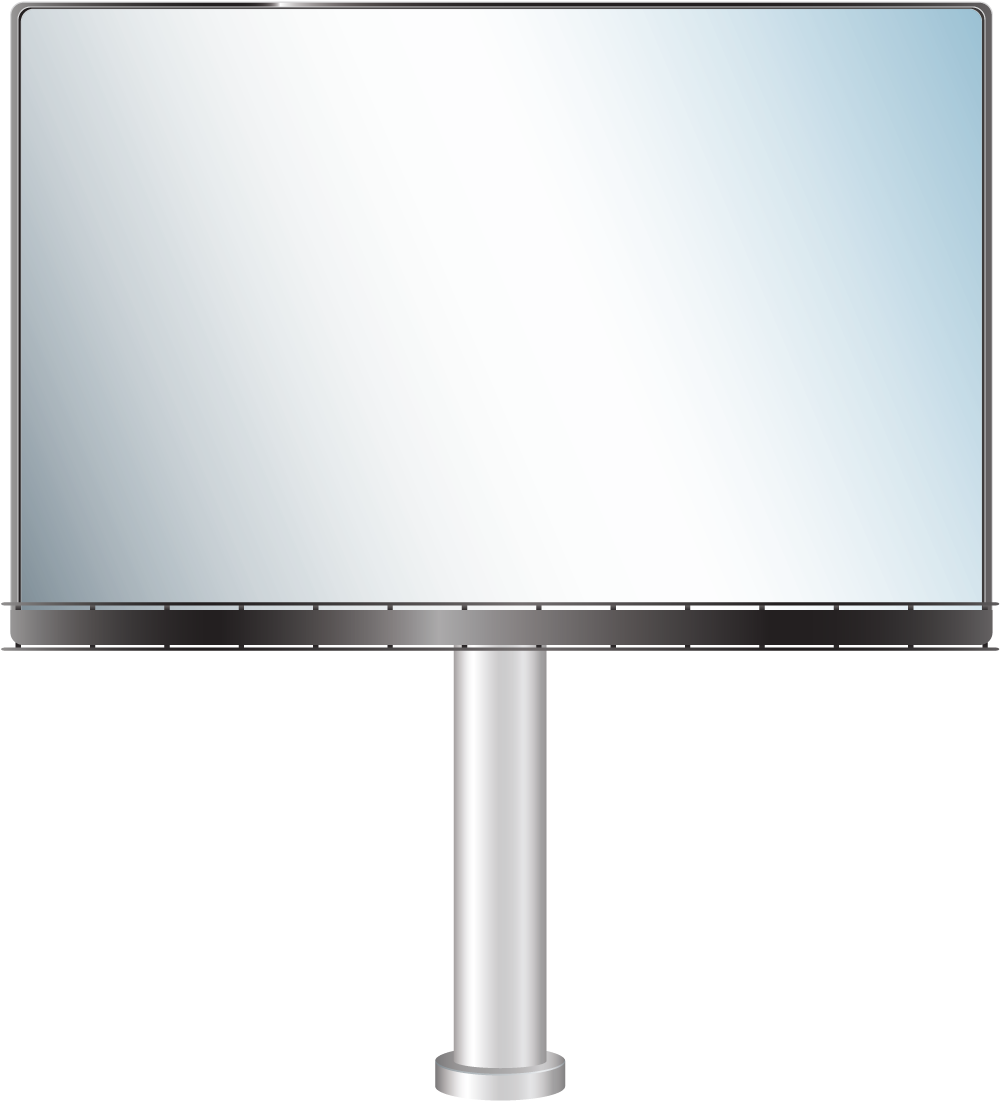 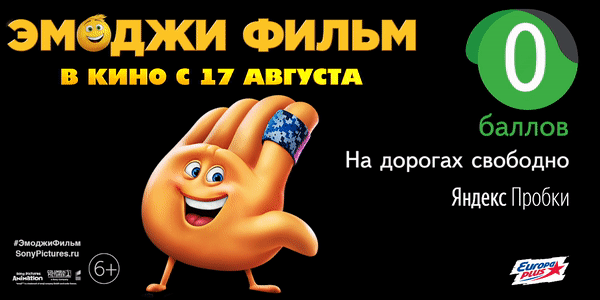 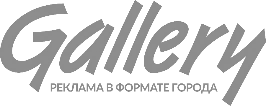 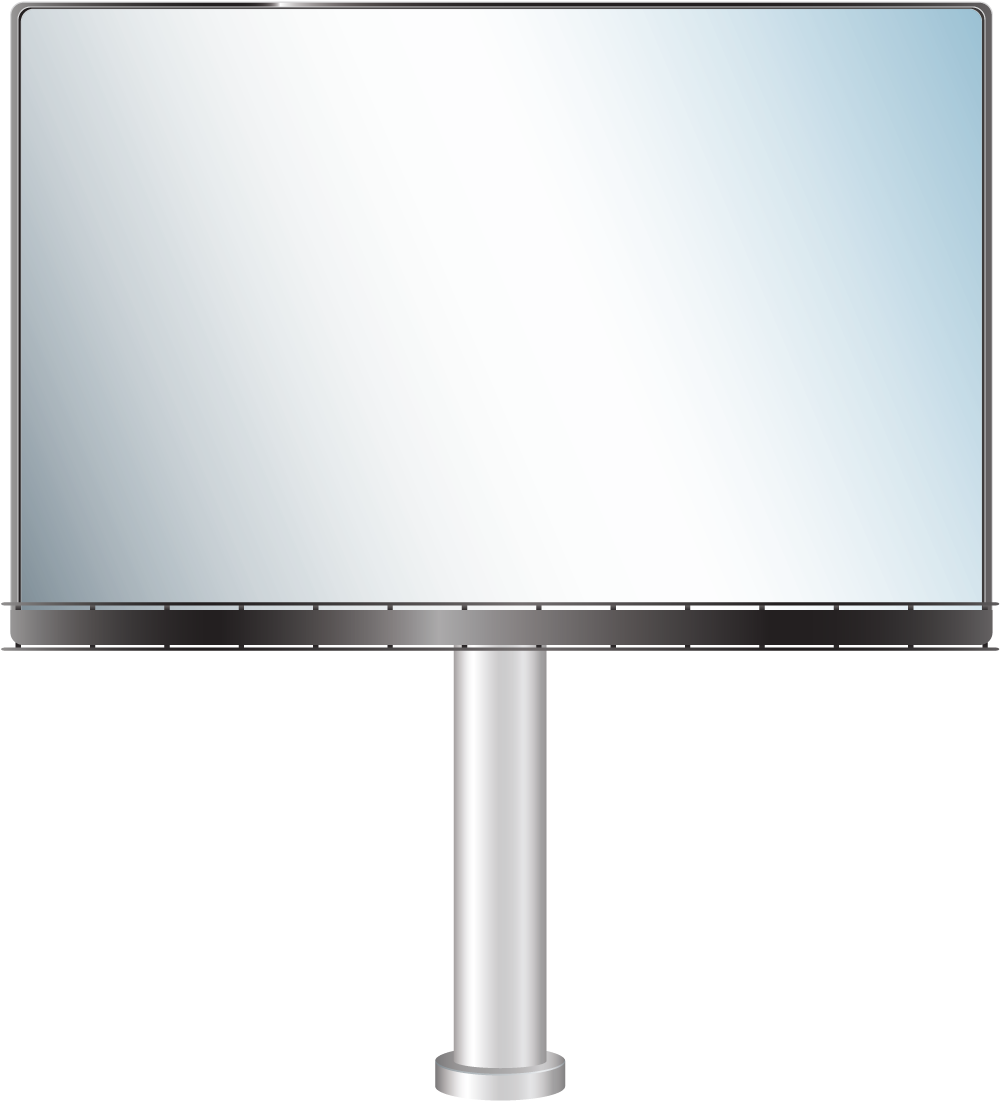 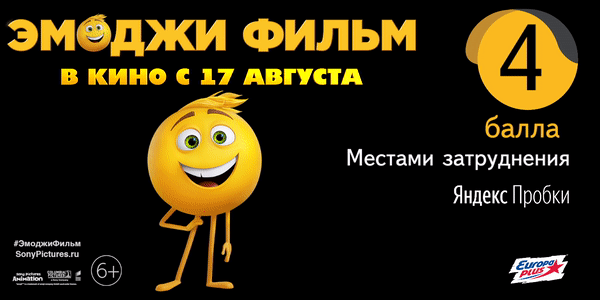 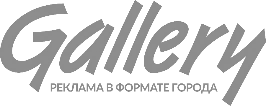 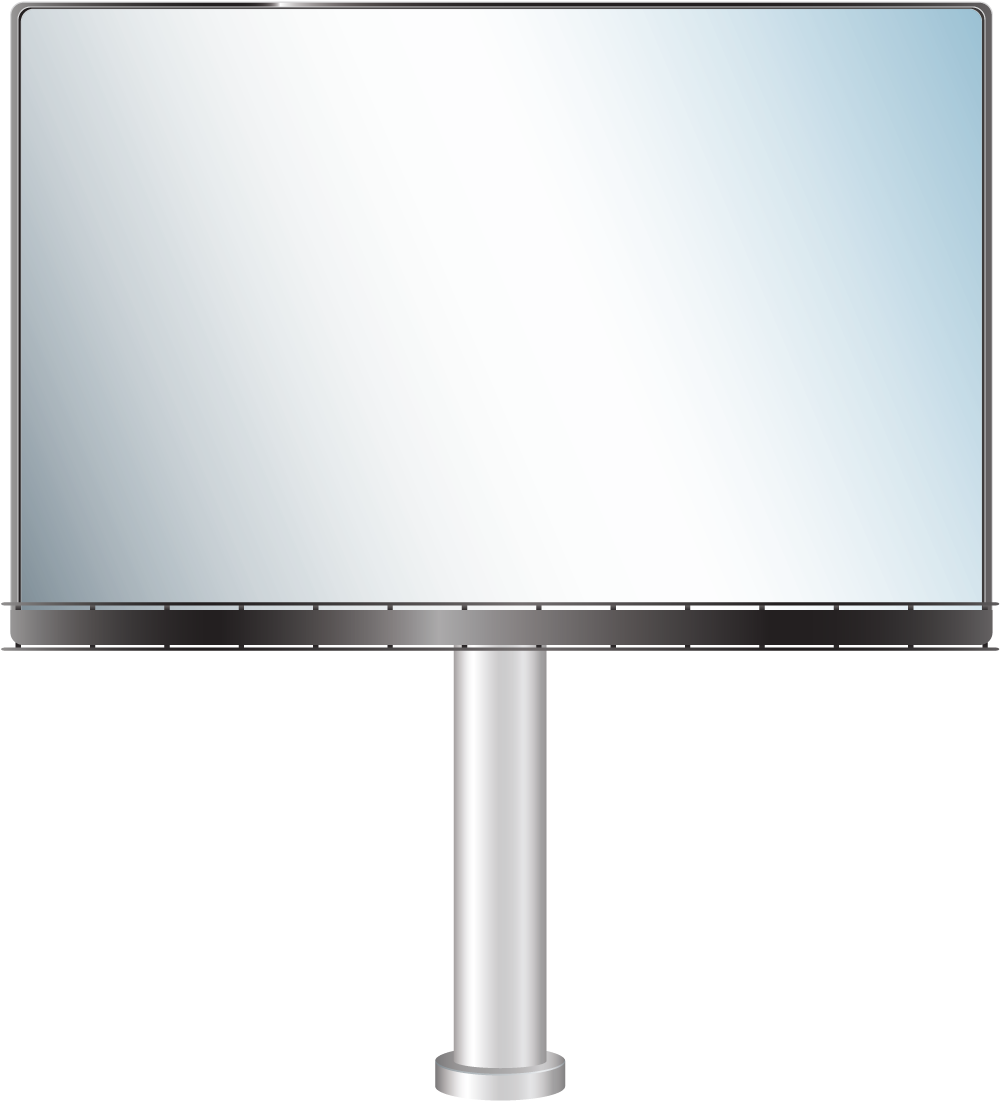 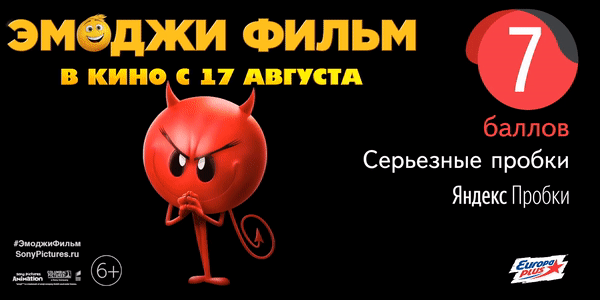 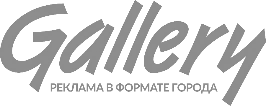 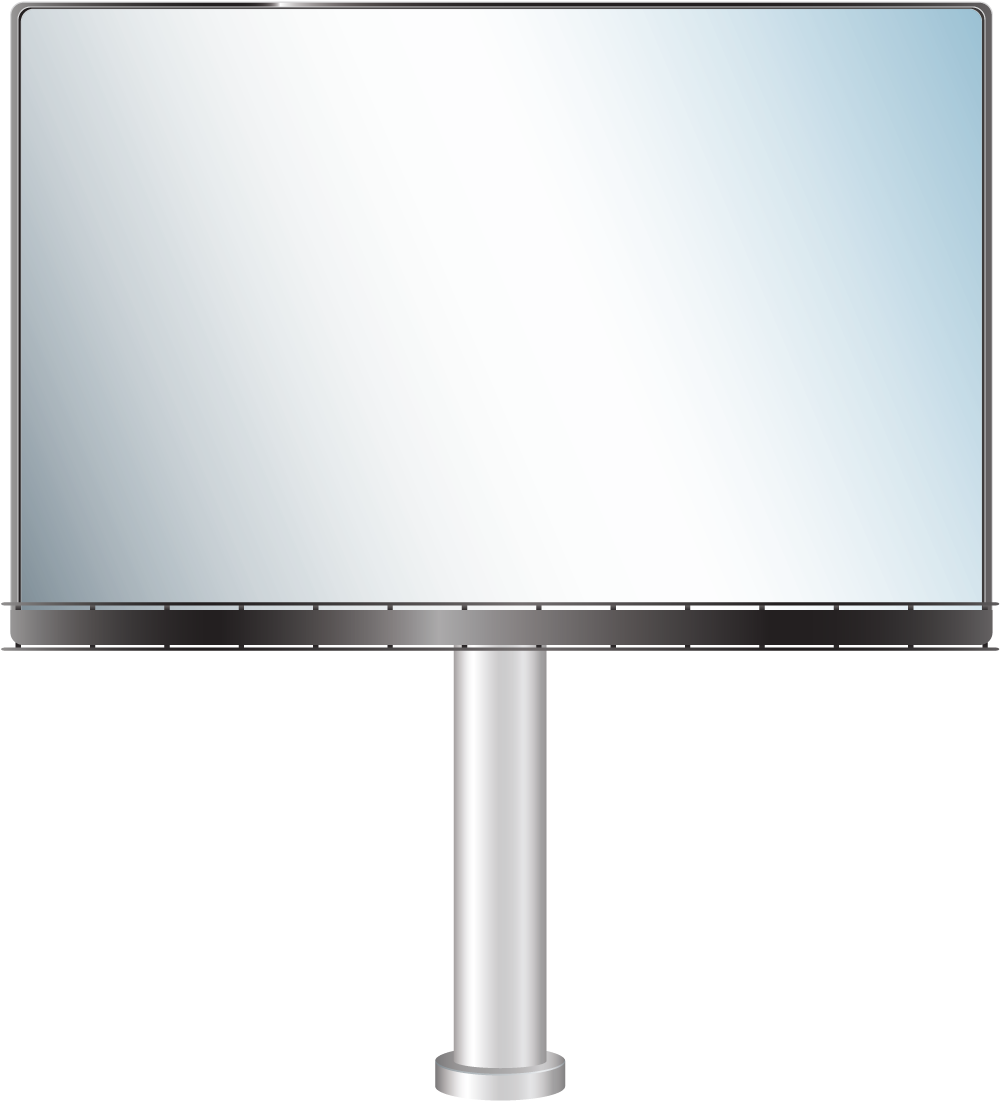 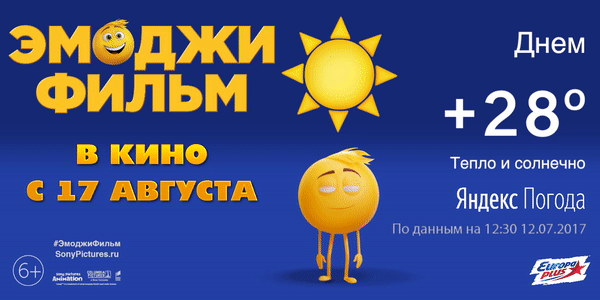 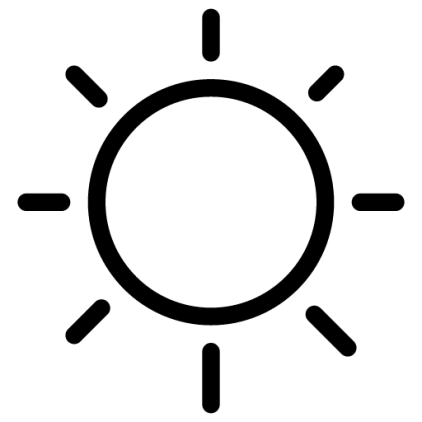 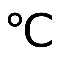 >19
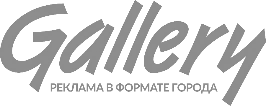 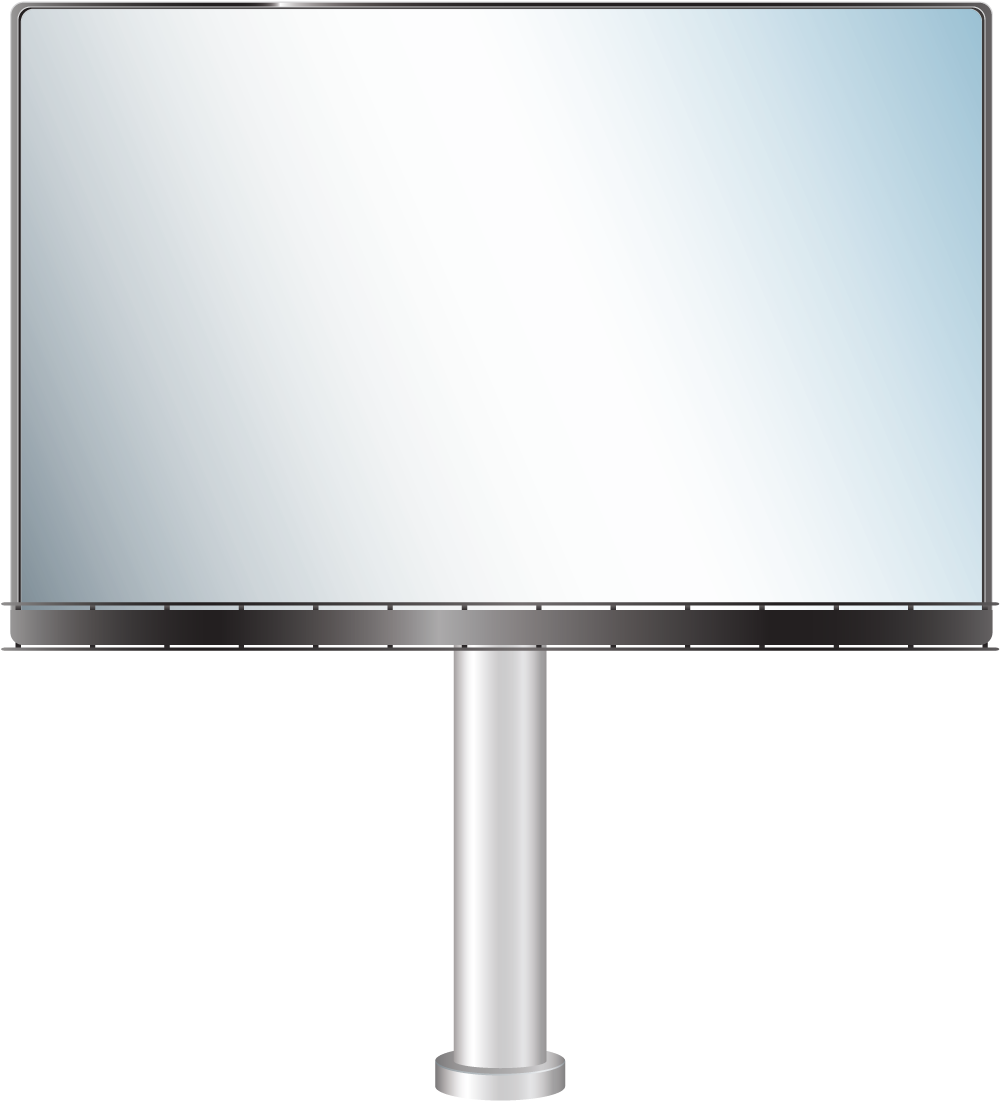 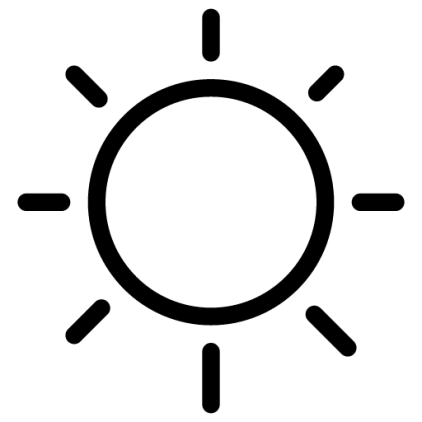 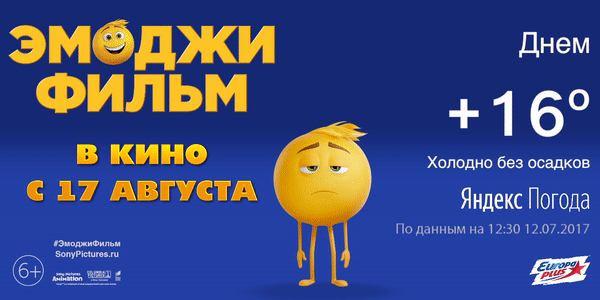 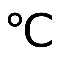 18<
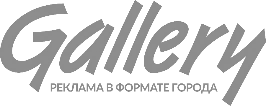 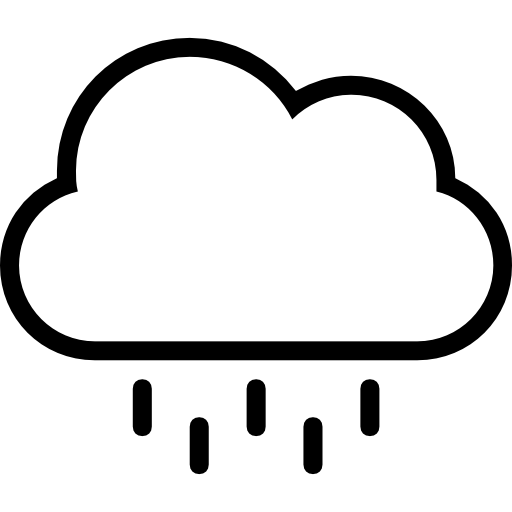 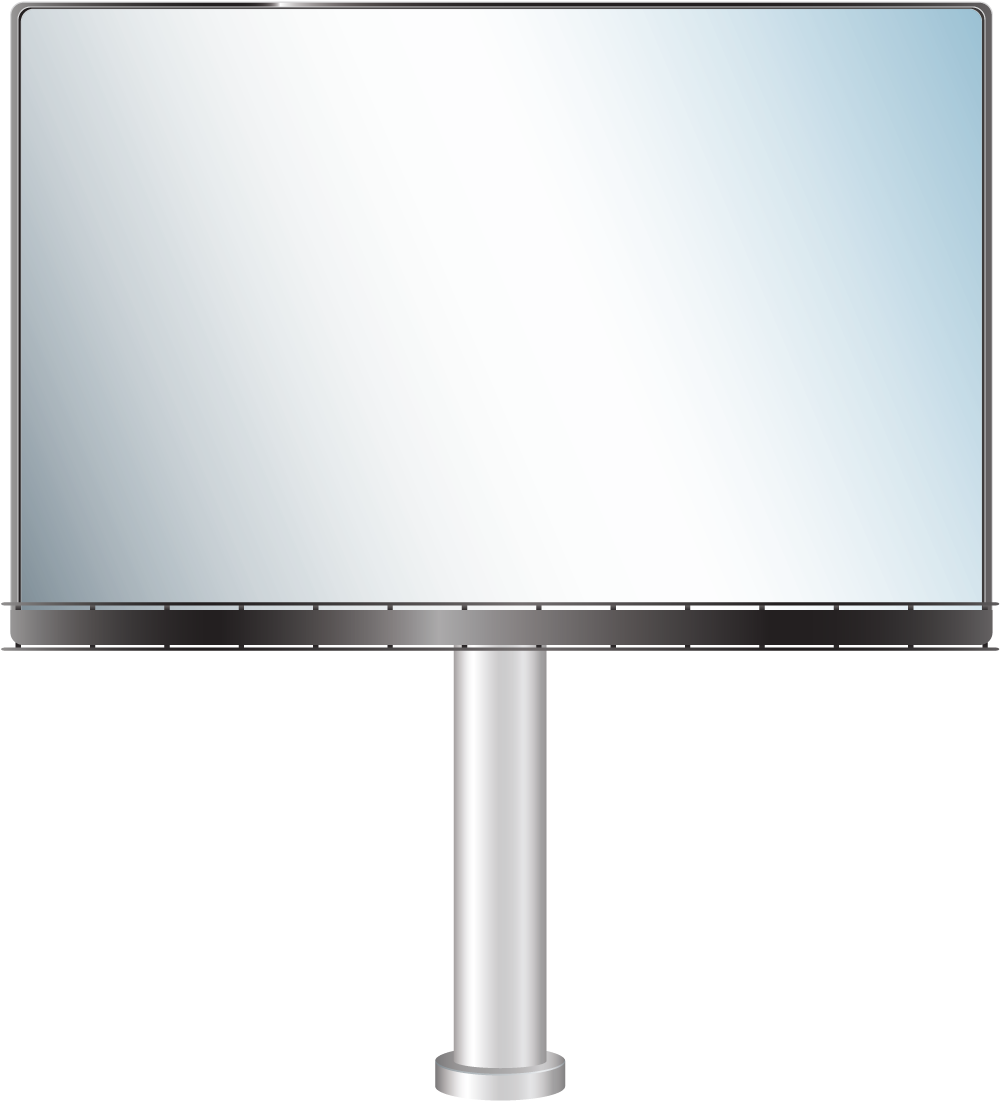 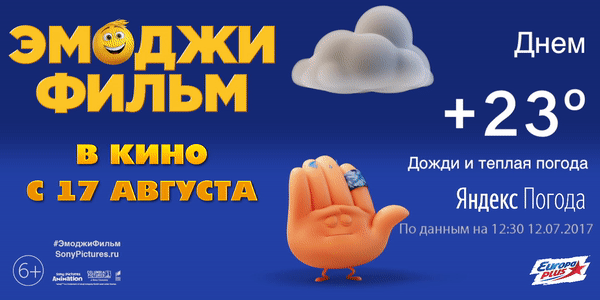 >19
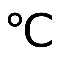 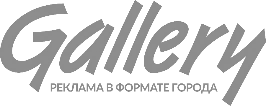 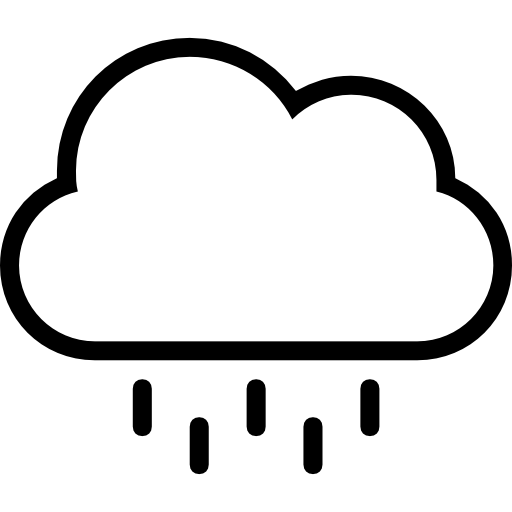 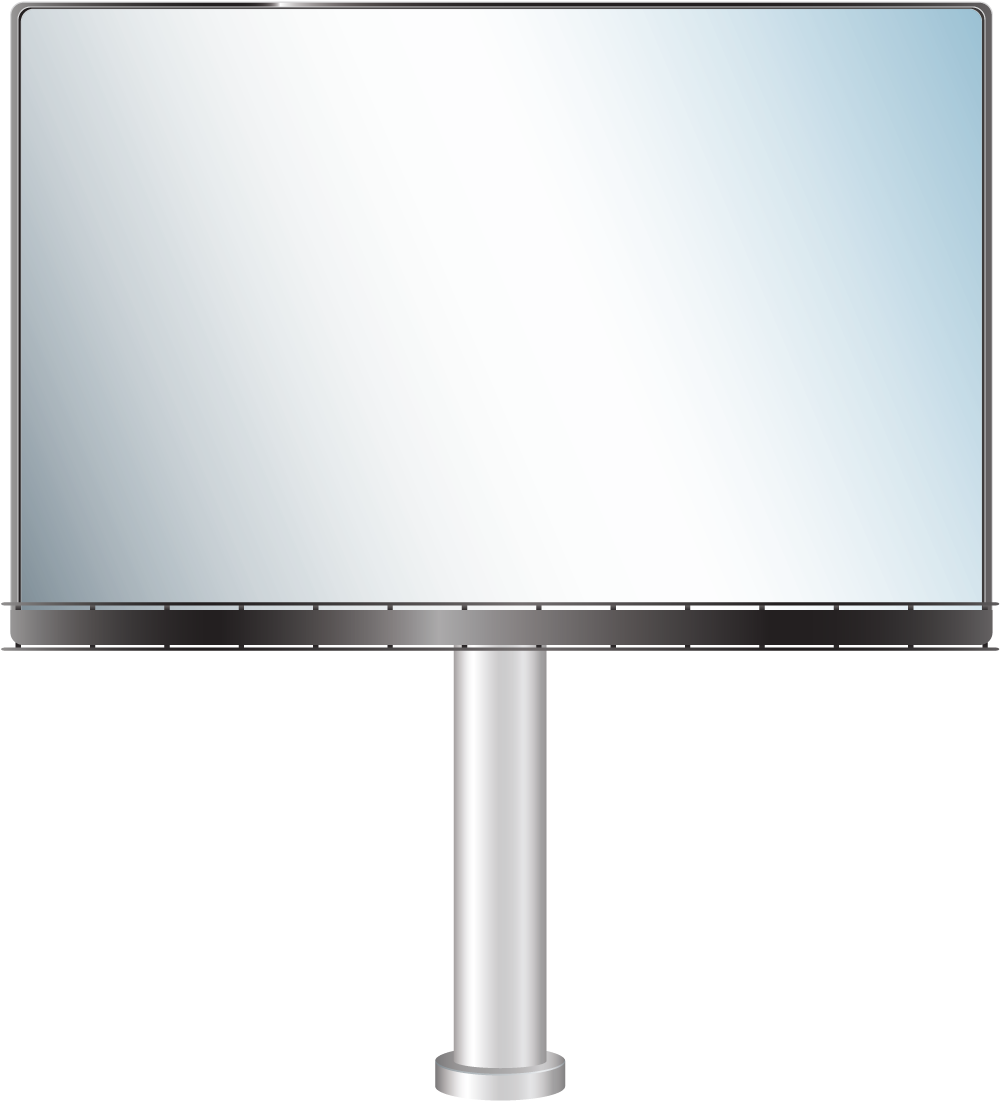 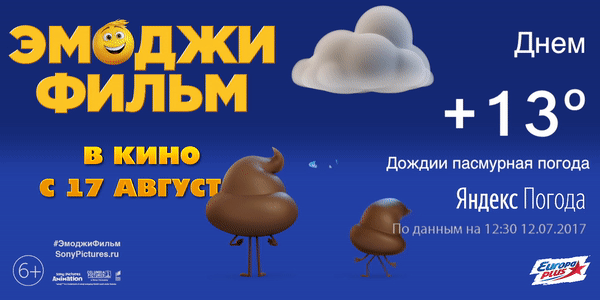 18<
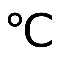 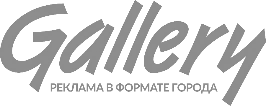 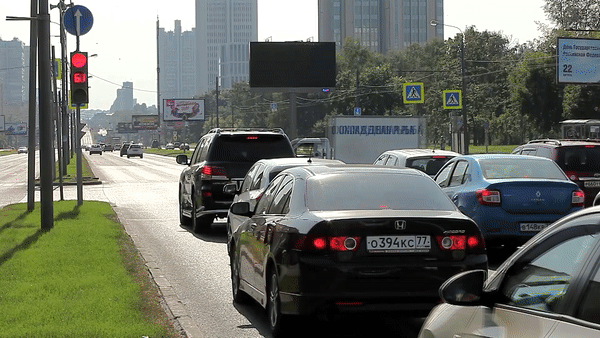 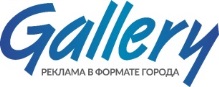 17
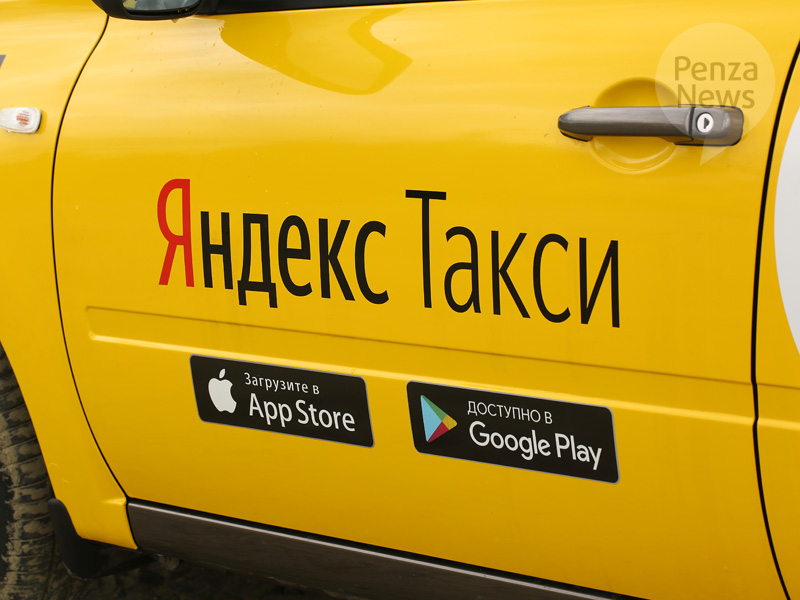 ЯНДЕКС ТАКСИ
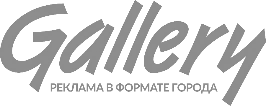 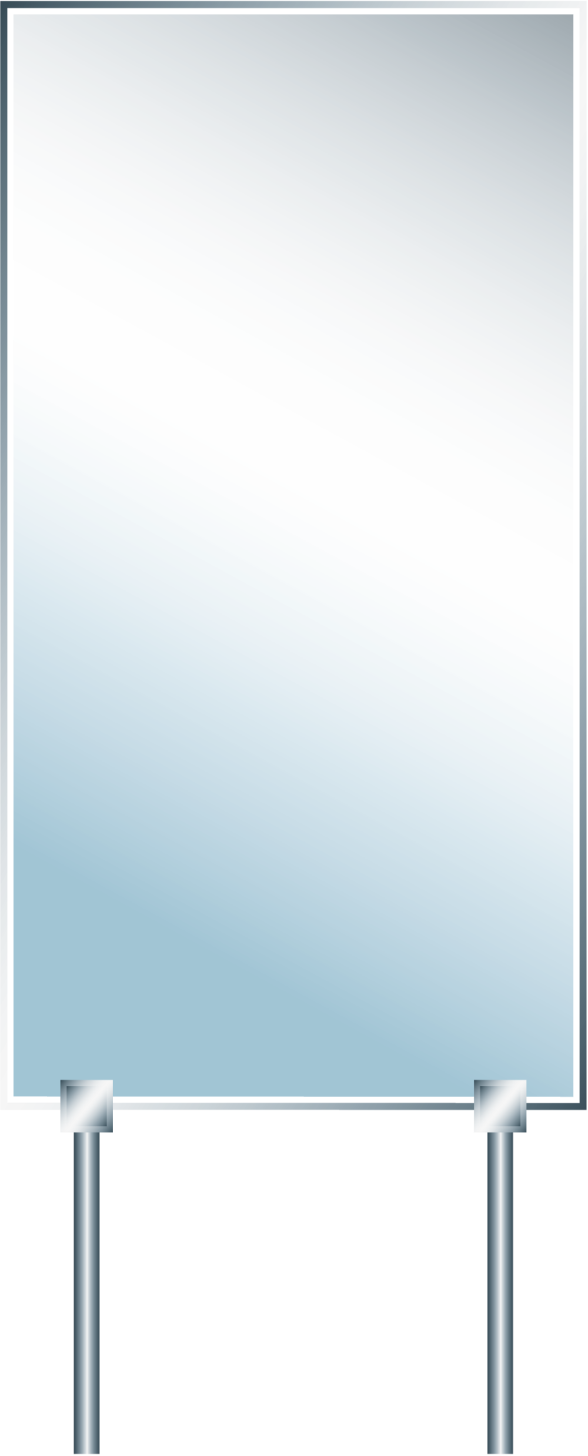 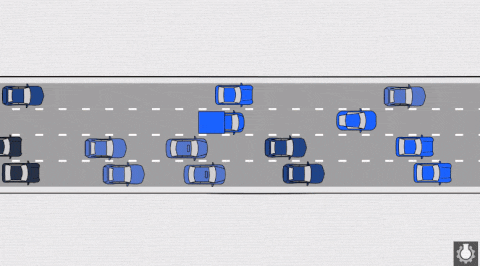 ХРОНОМЕТРАЖ – 10 СЕК. (СТАНДАРТ 5 СЕК.)

СКОРОСТЬ ДВИЖЕНИЯ ТРАНСПОРТНОГО ПОТОКА МЕНЕЕ 15 КМ/Ч.
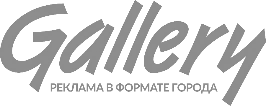 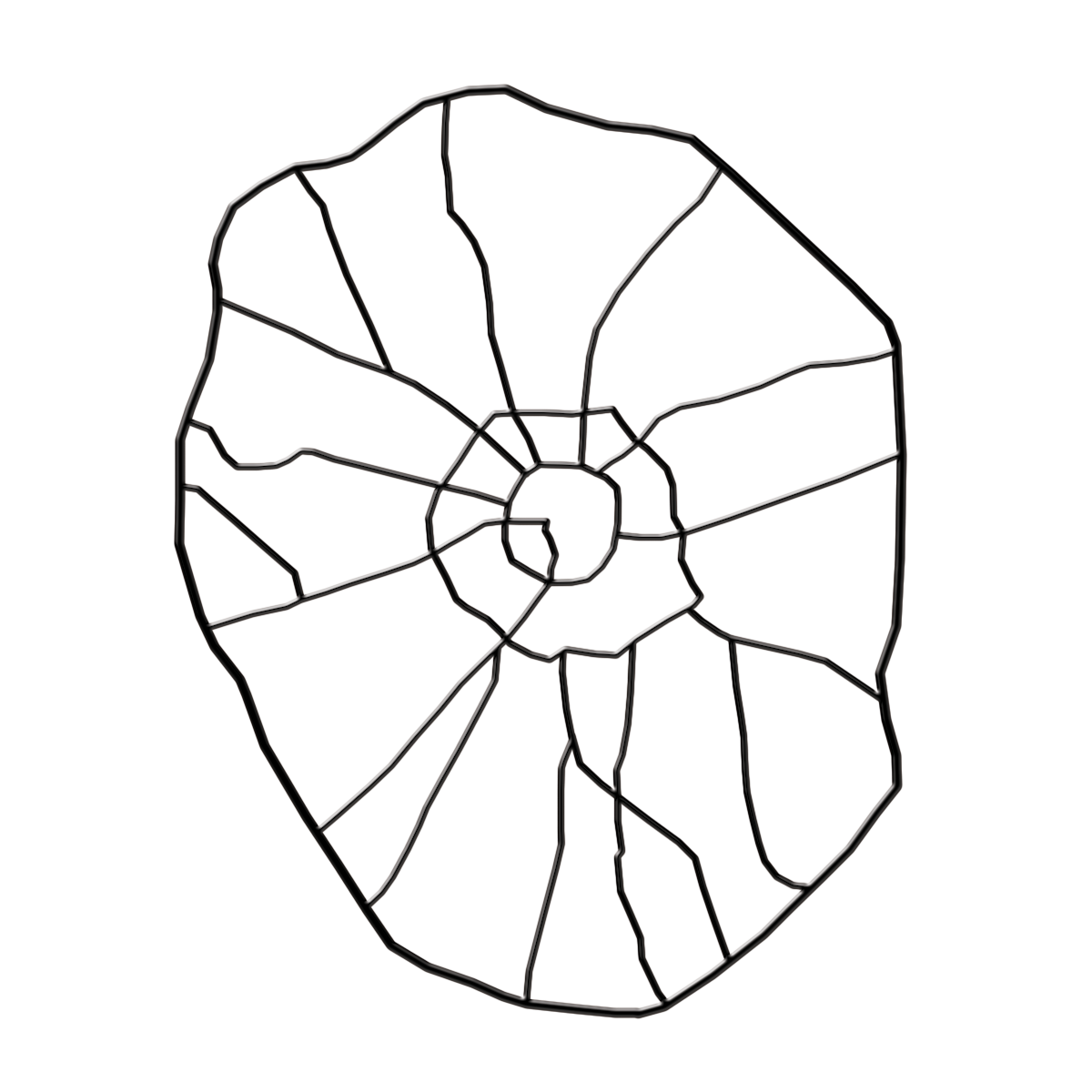 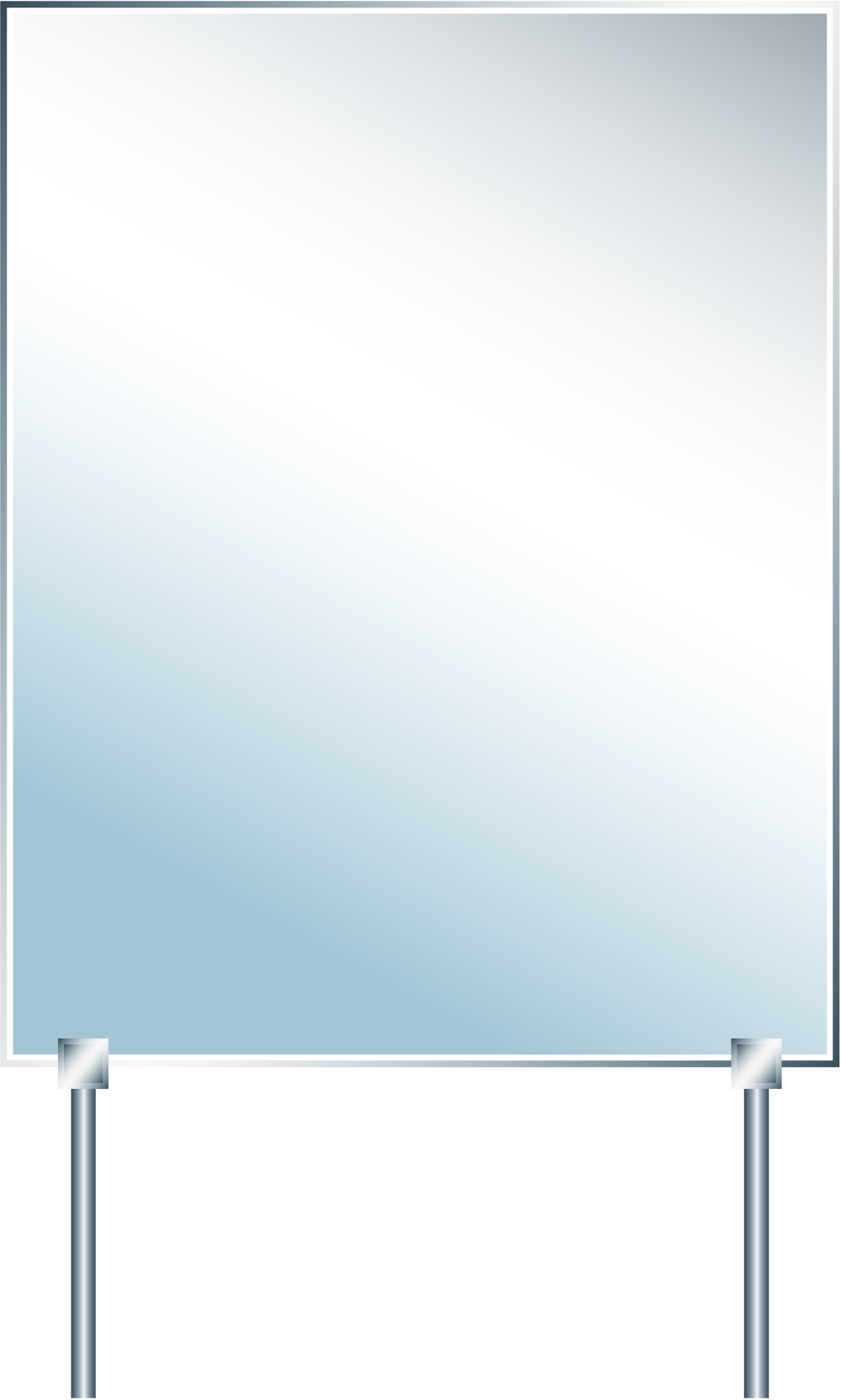 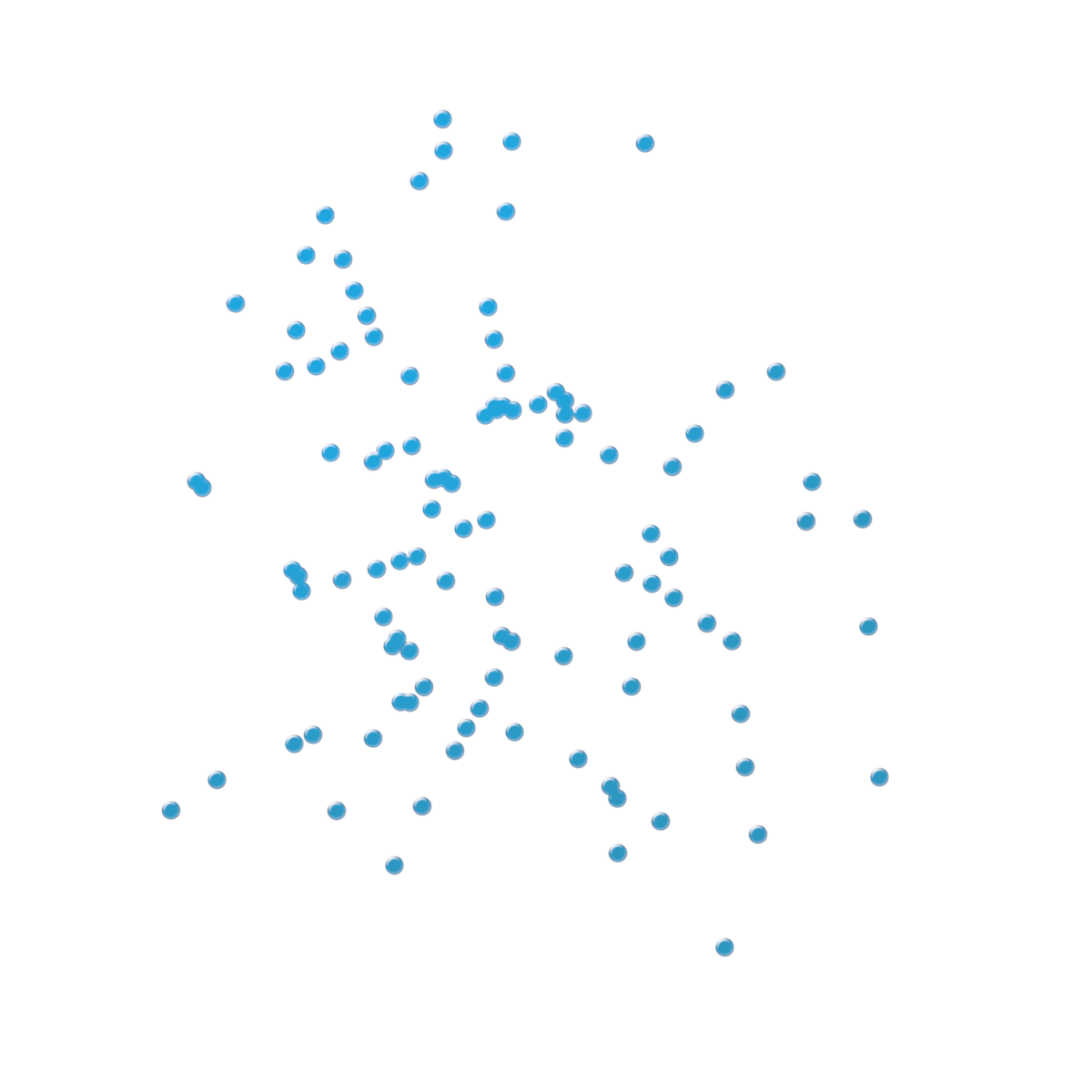 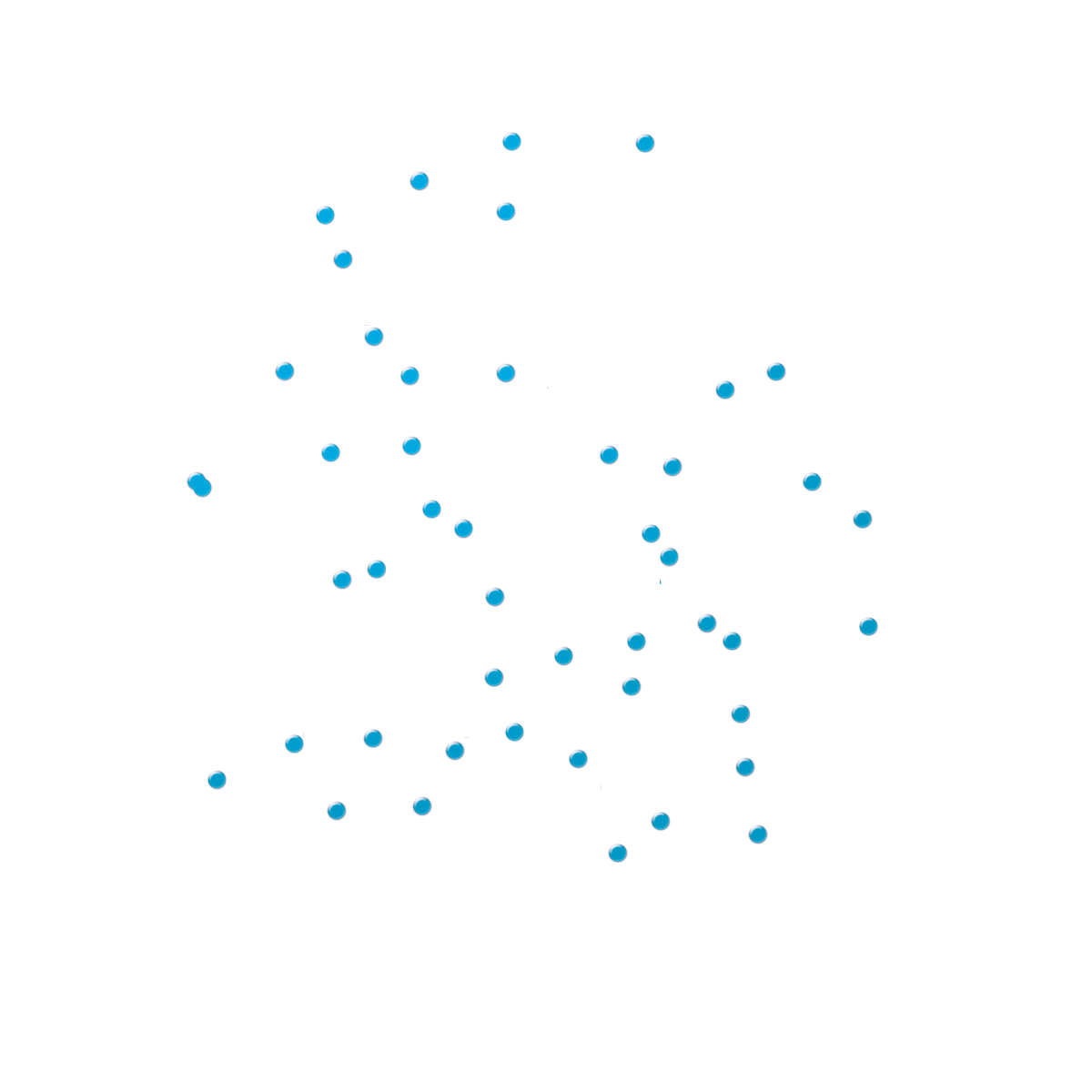 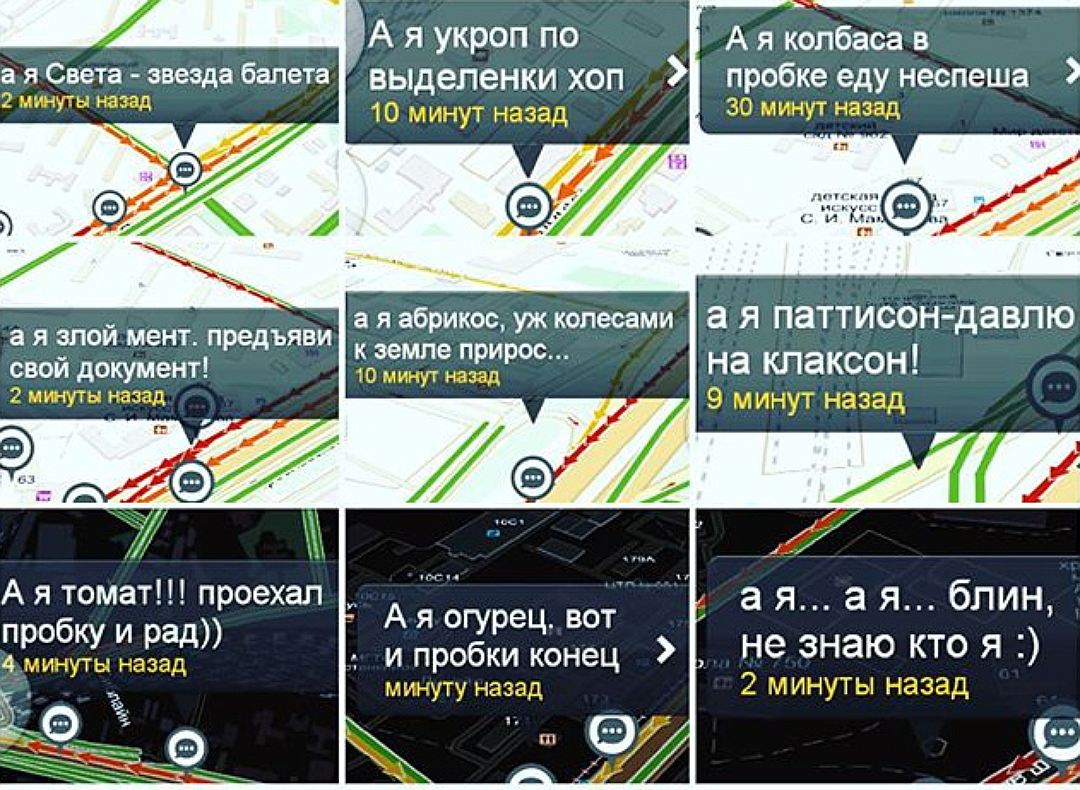 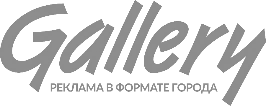 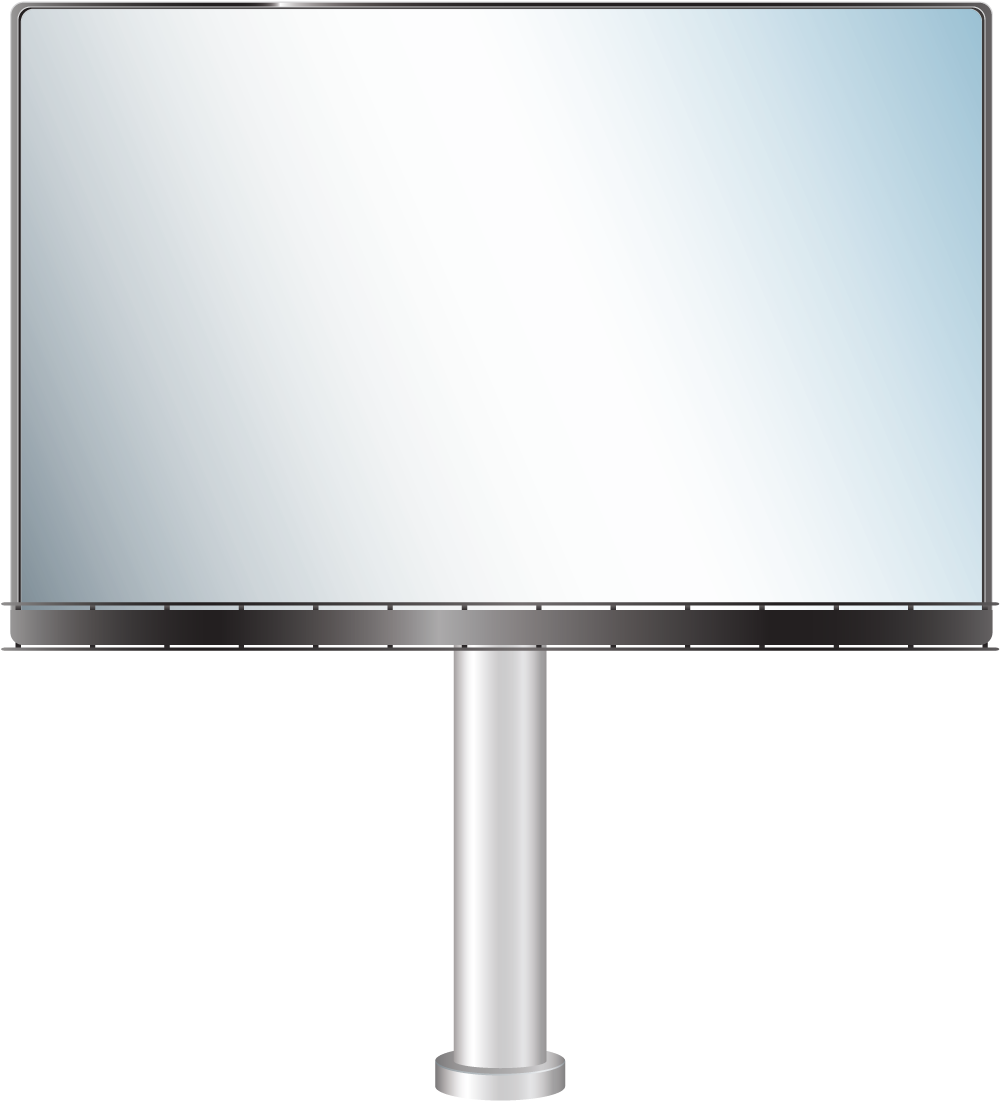 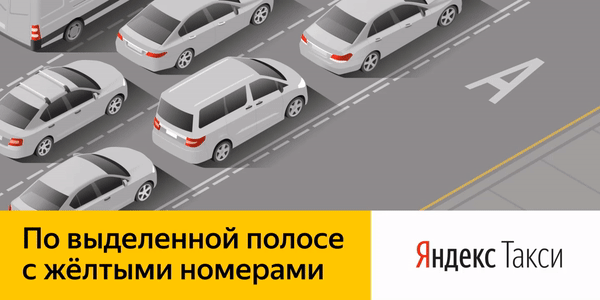 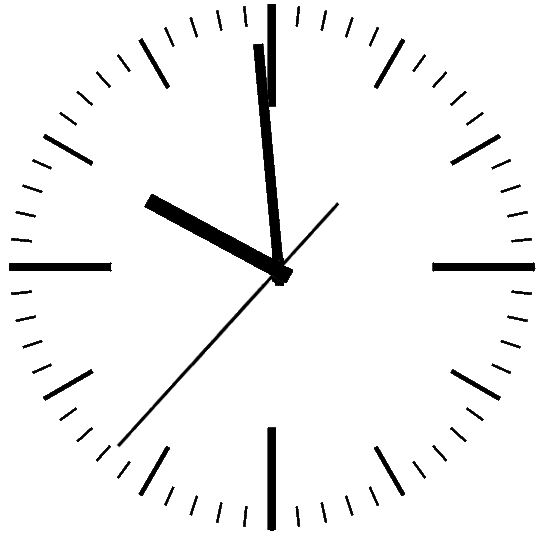 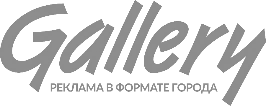 DOOH & ONLINE
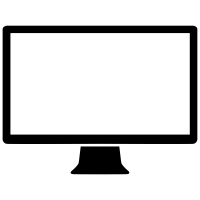 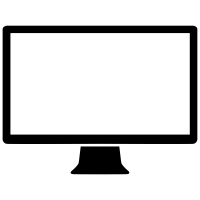 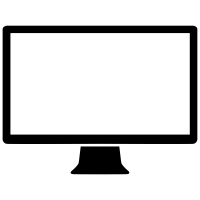 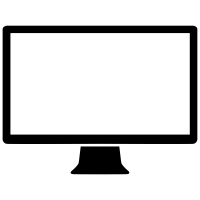 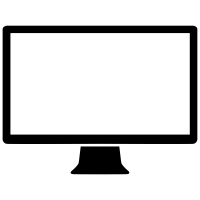 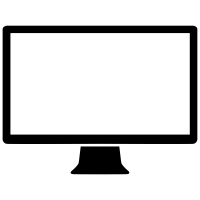 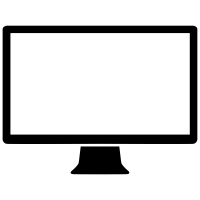 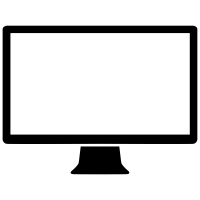 A
A
A
A
B
B
B
B
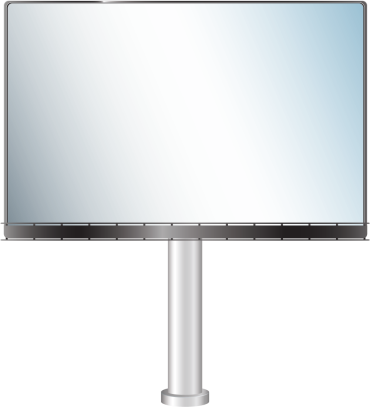 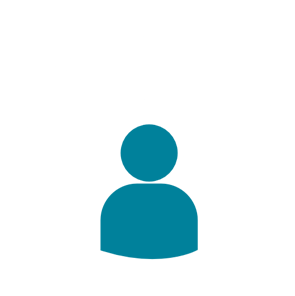 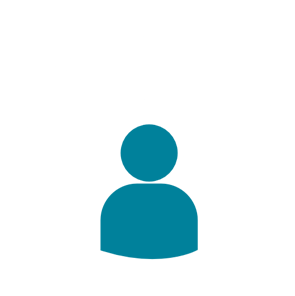 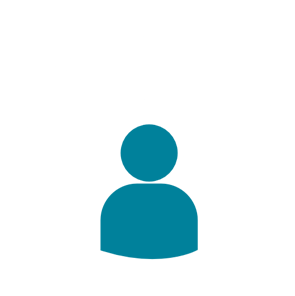 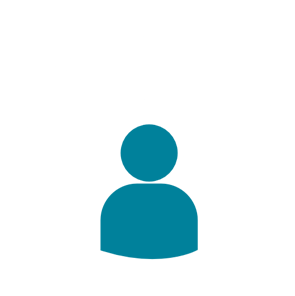 YOUR AD
HERE
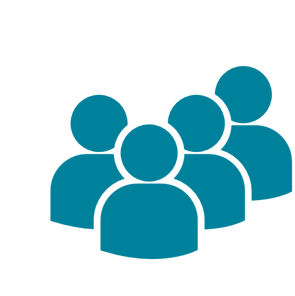 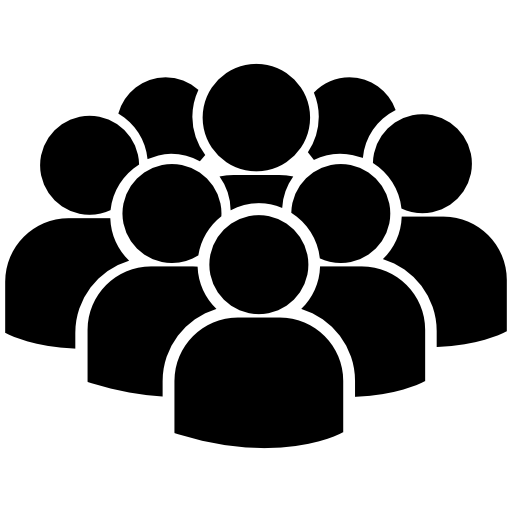 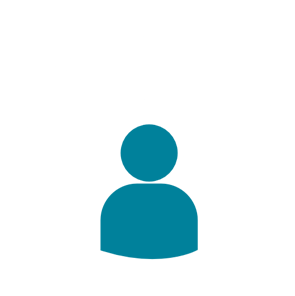 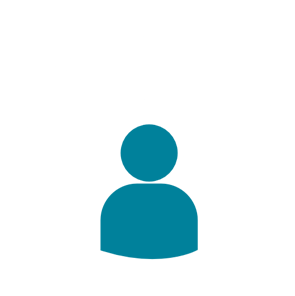 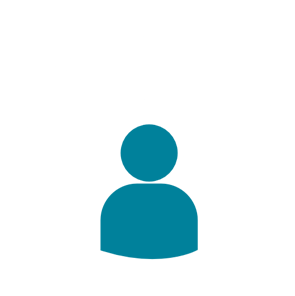 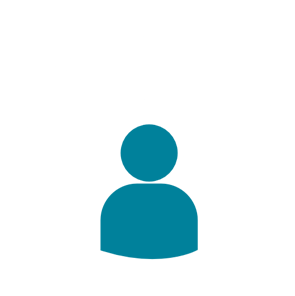 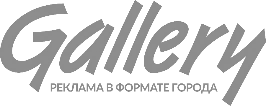 DOOH & ONLINE
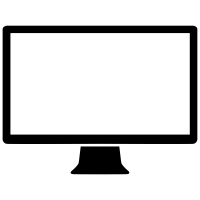 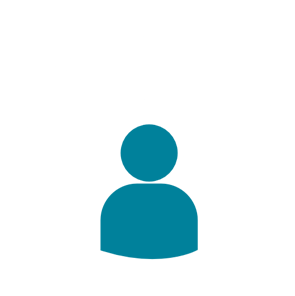 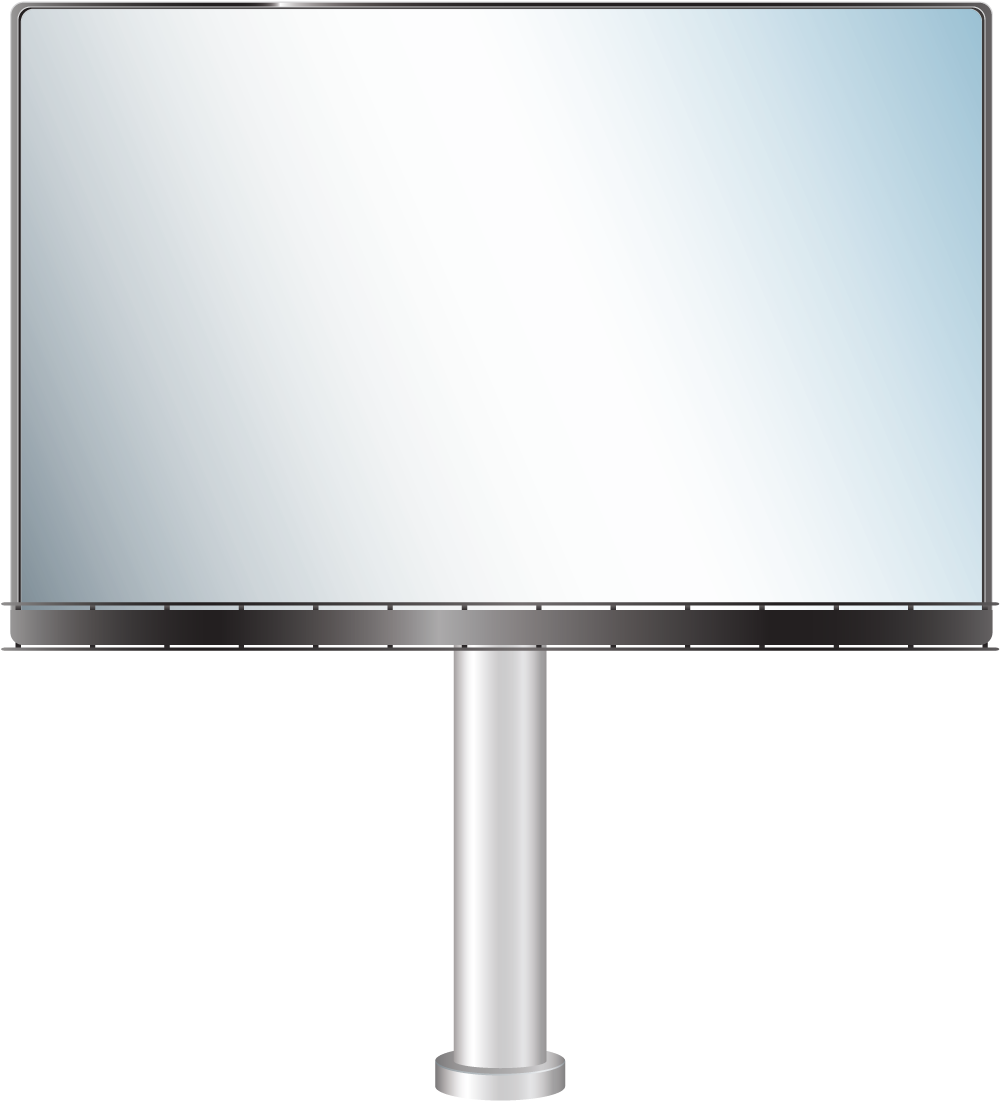 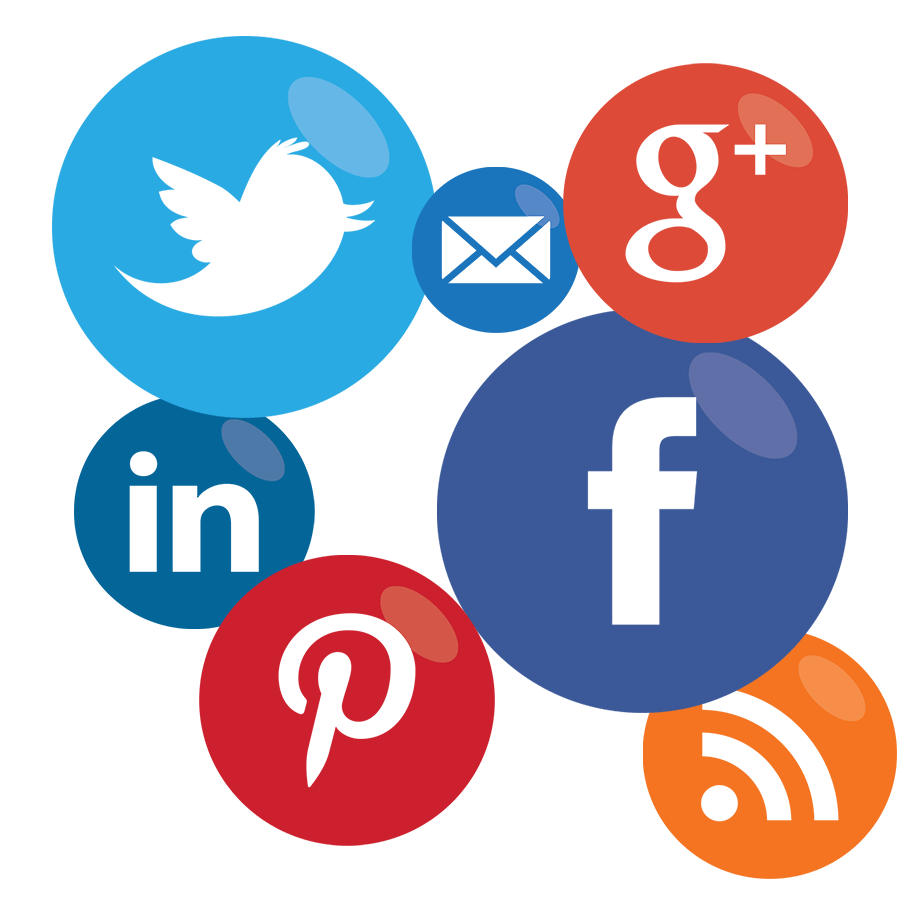 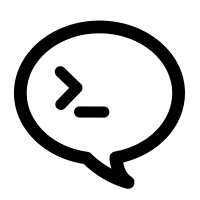 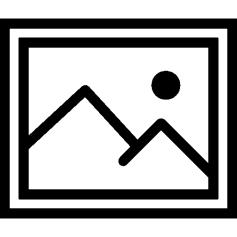 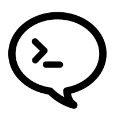 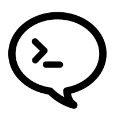 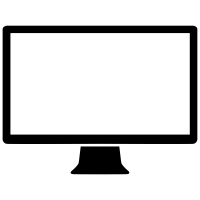 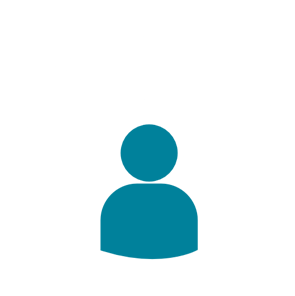 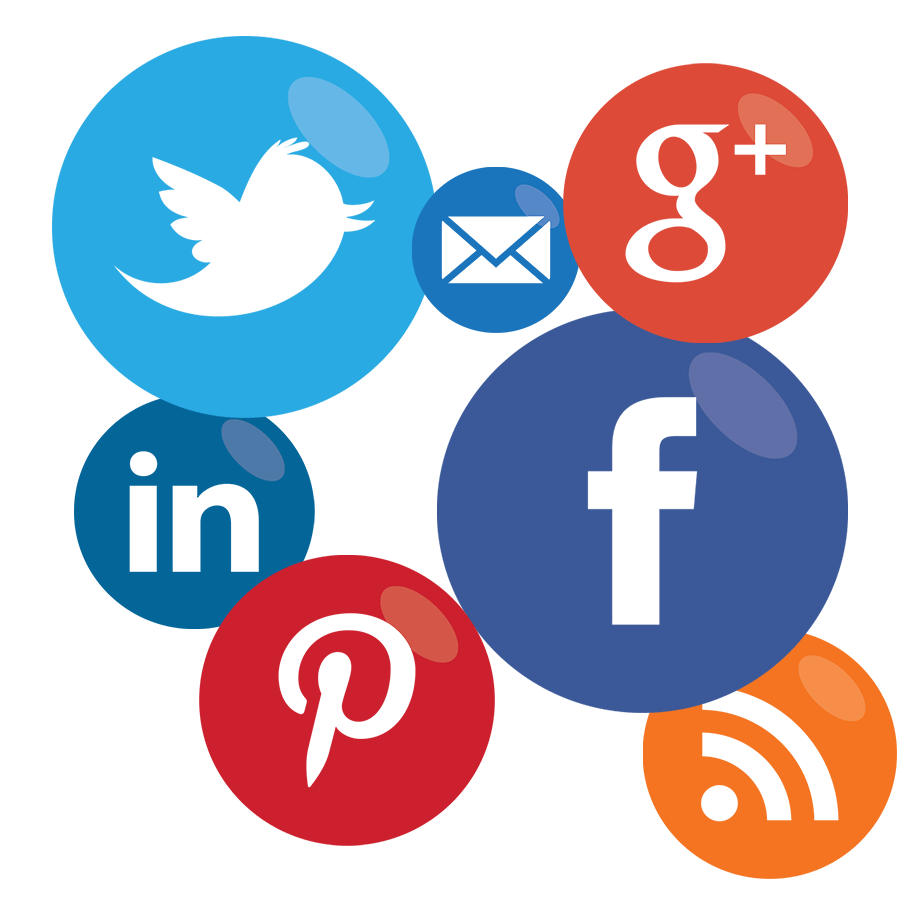 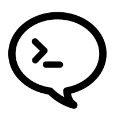 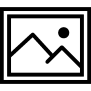 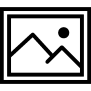 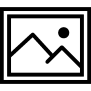 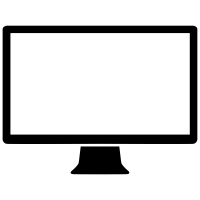 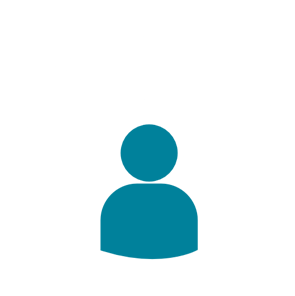 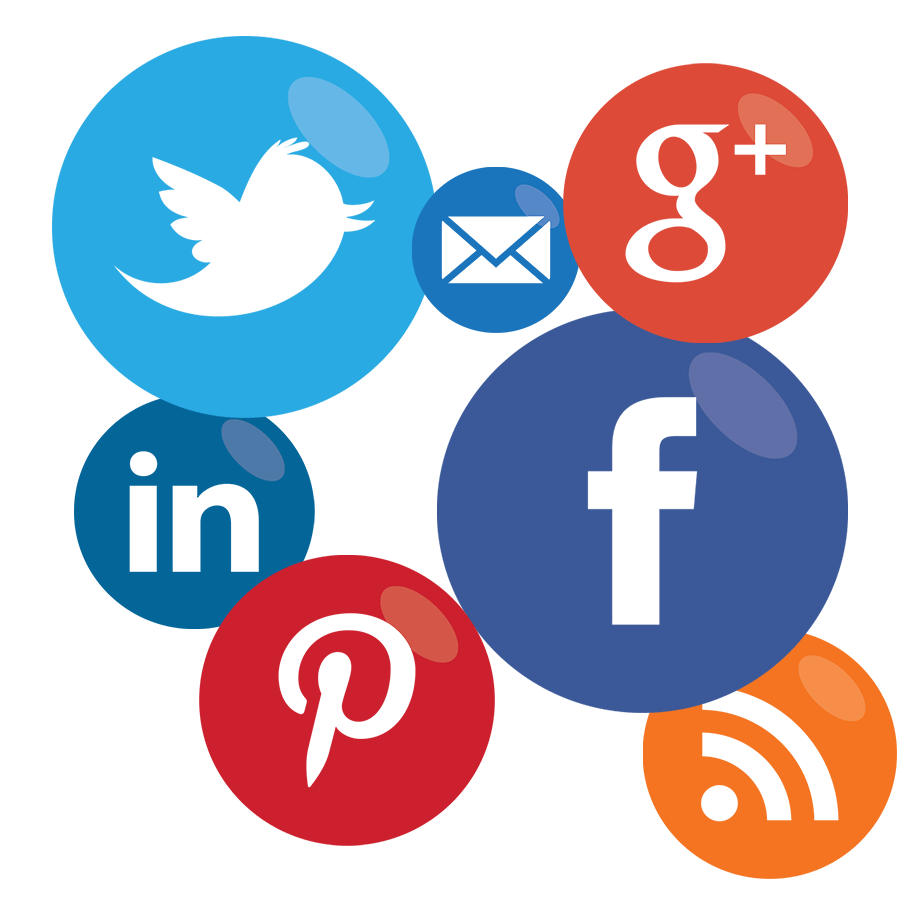 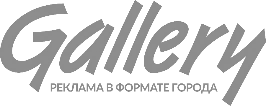 DOOH & ONLINE
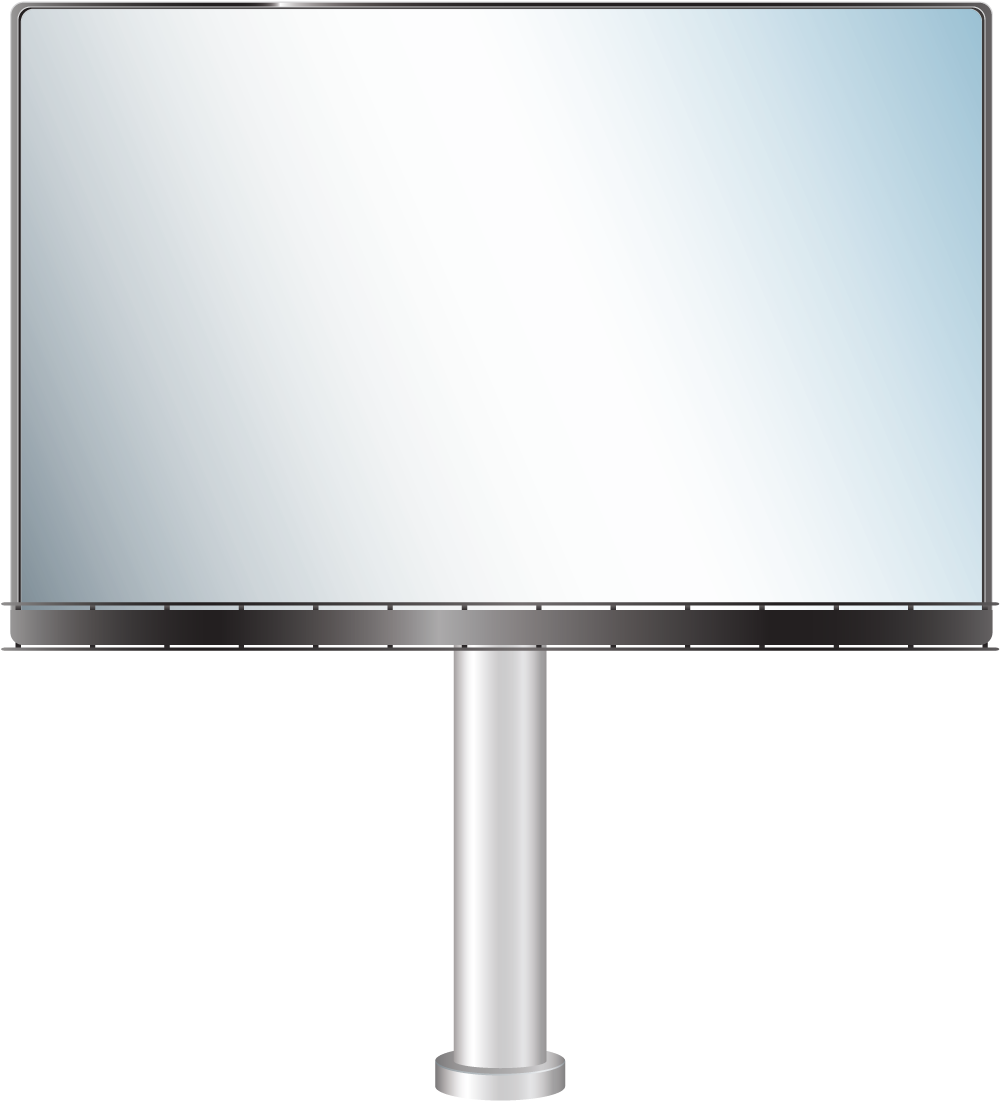 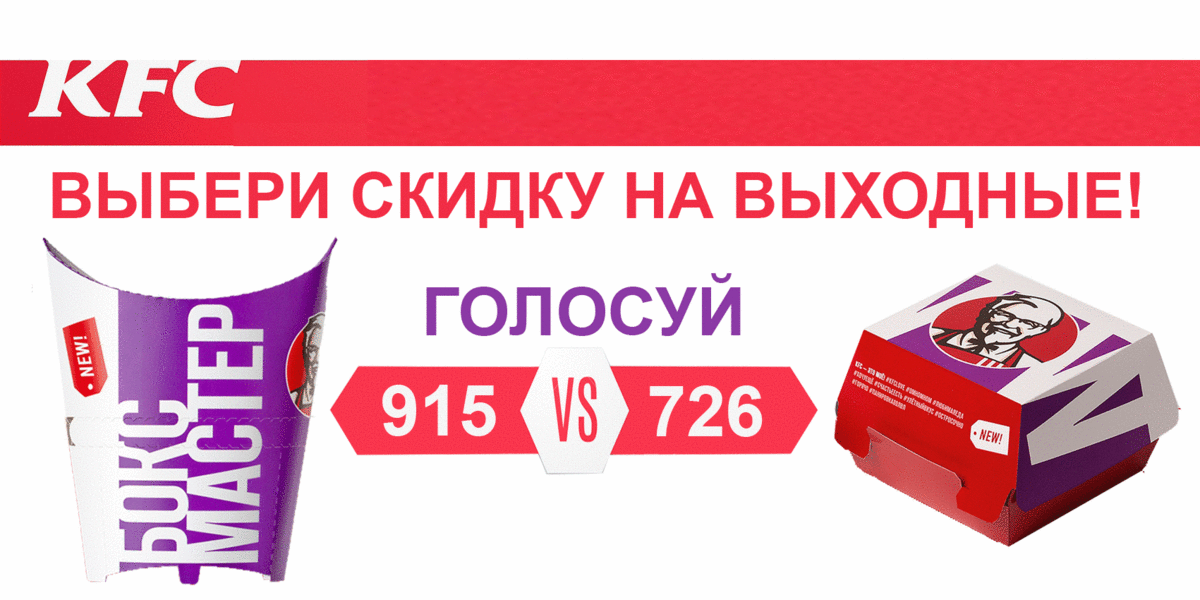 ВЫБЕРИ СКИДКУ НА ВЫХОДНЫЕ!
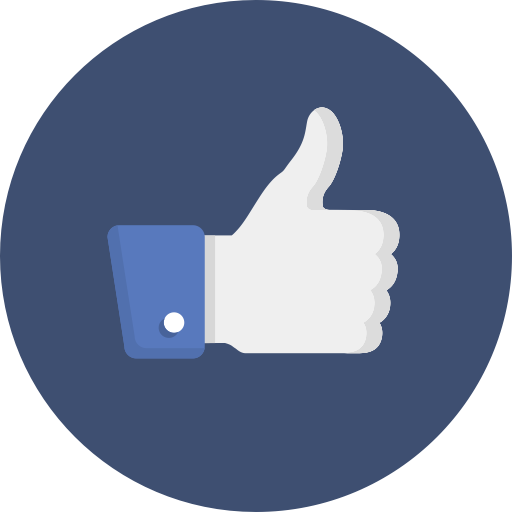 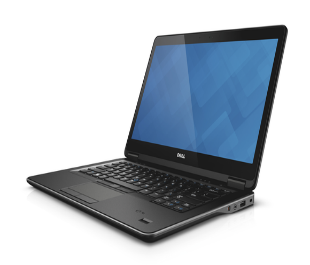 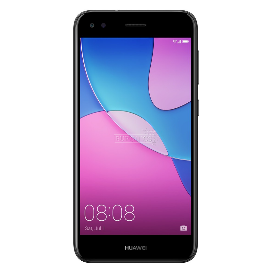 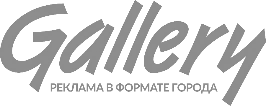 DOOH & ONLINE
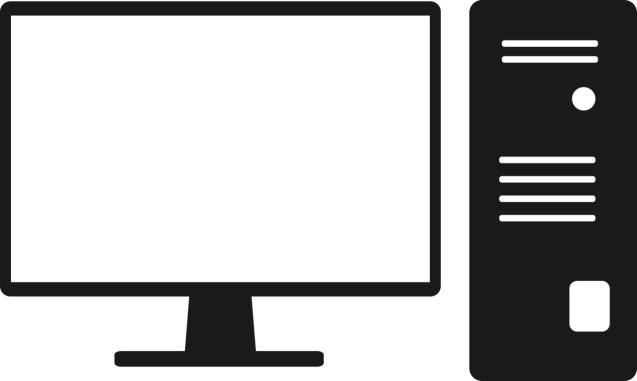 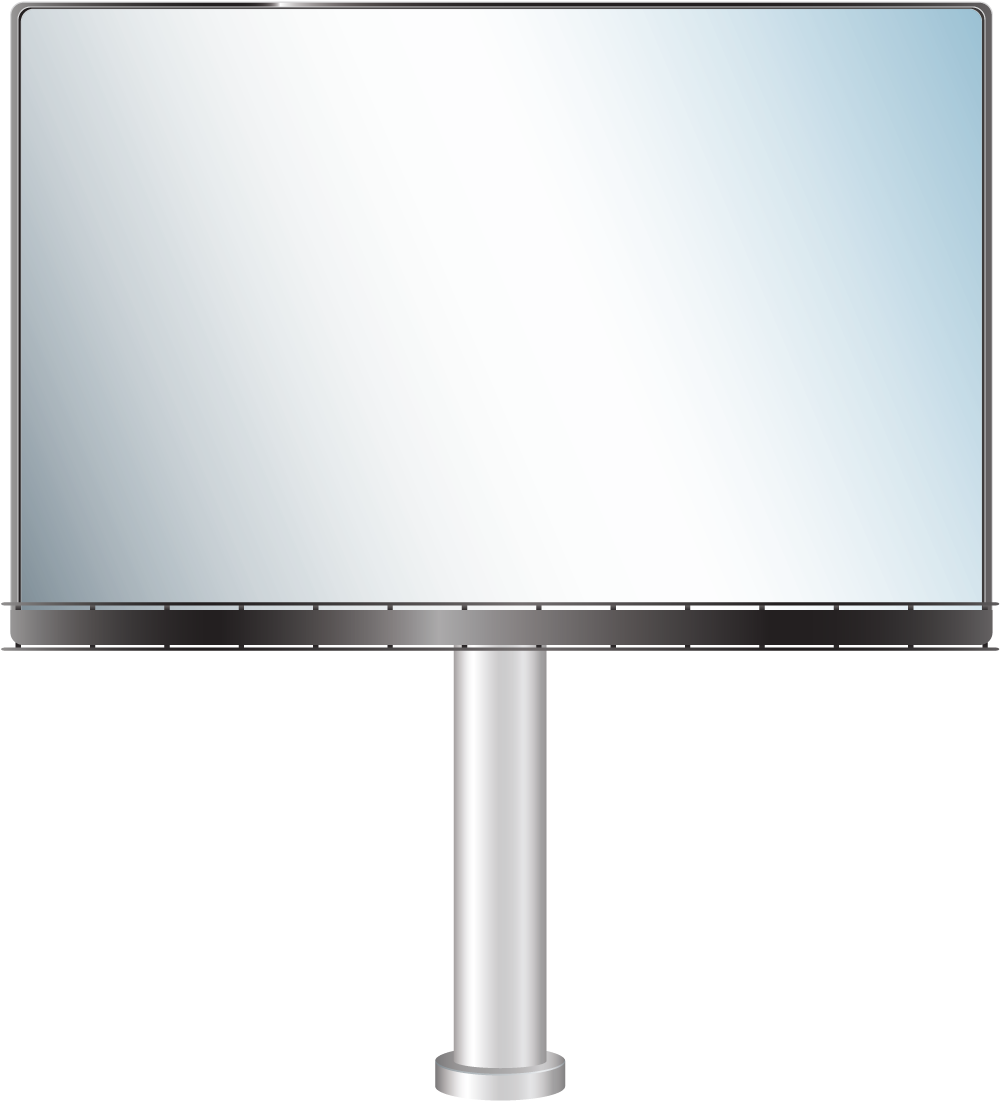 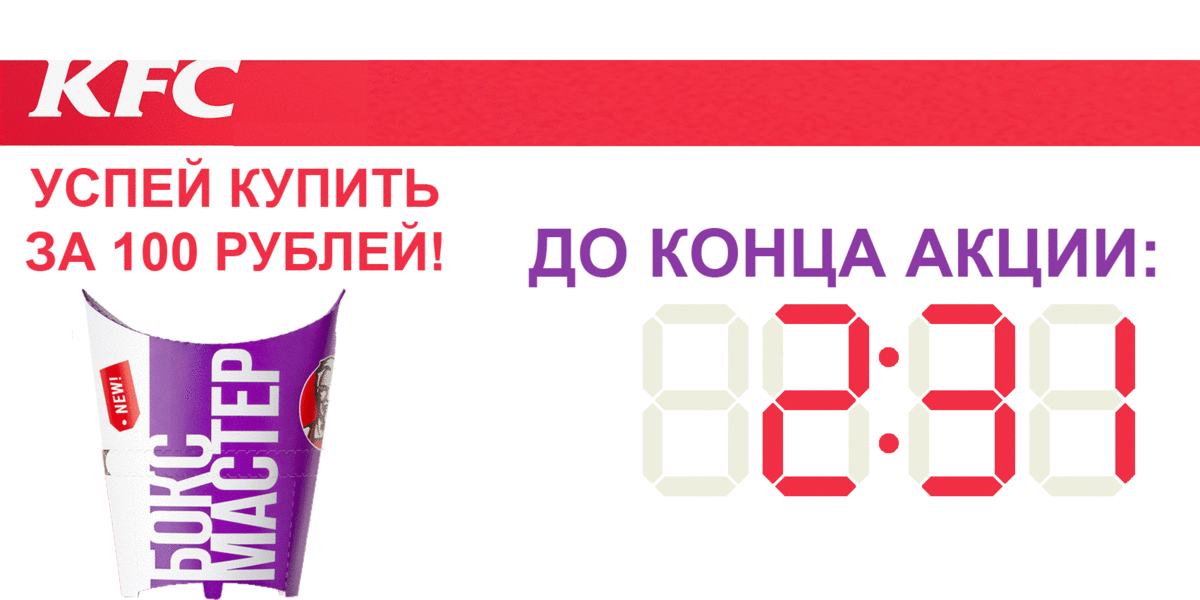 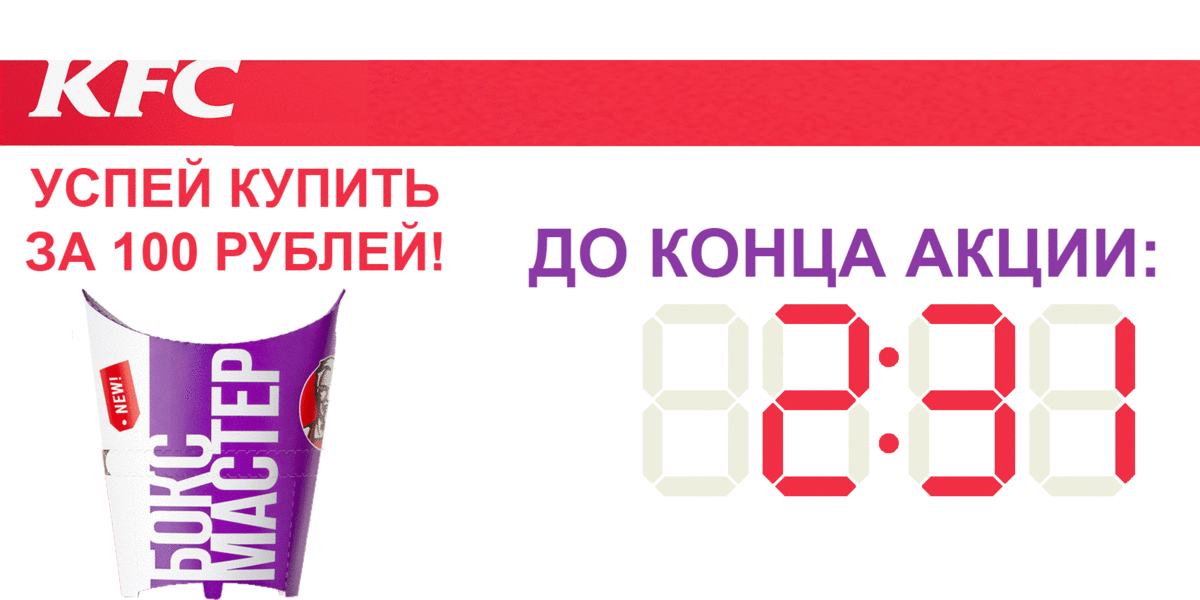 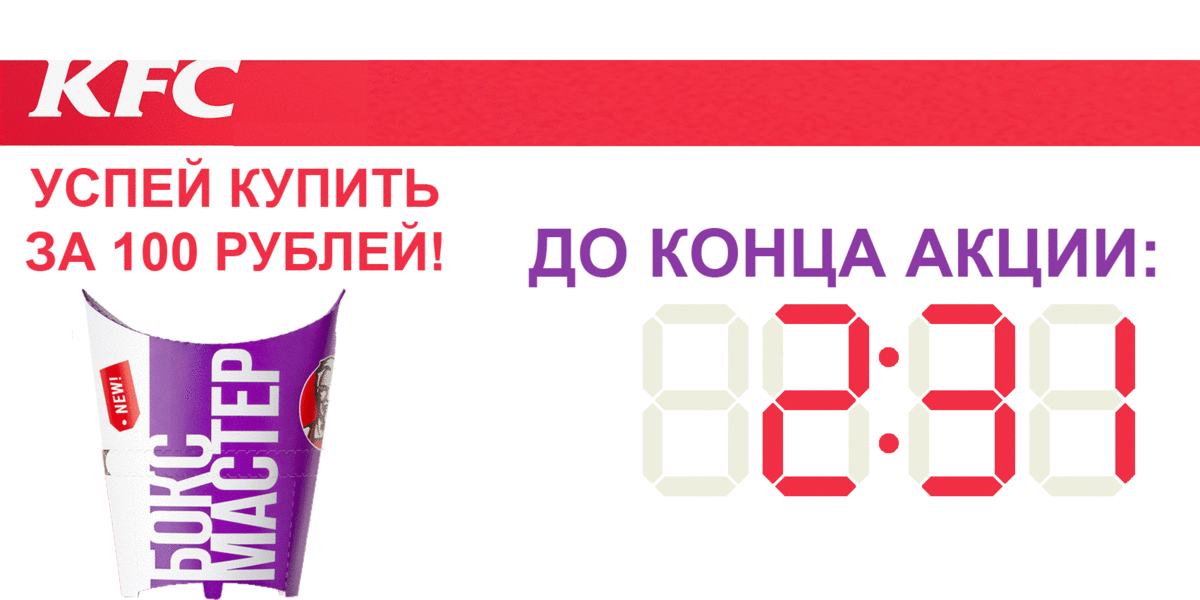 СПЕЦИАЛЬНОЕ ПРЕДЛОЖЕНИЕ!
СПЕЦИАЛЬНОЕ ПРЕДЛОЖЕНИЕ!
СПЕЦИАЛЬНОЕ ПРЕДЛОЖЕНИЕ!
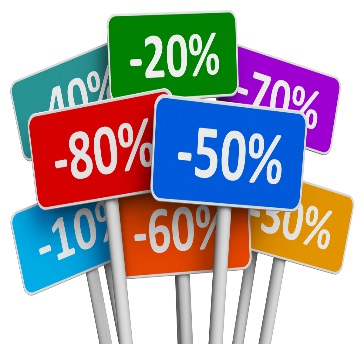 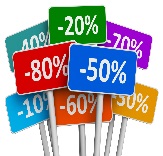 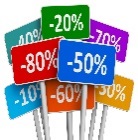 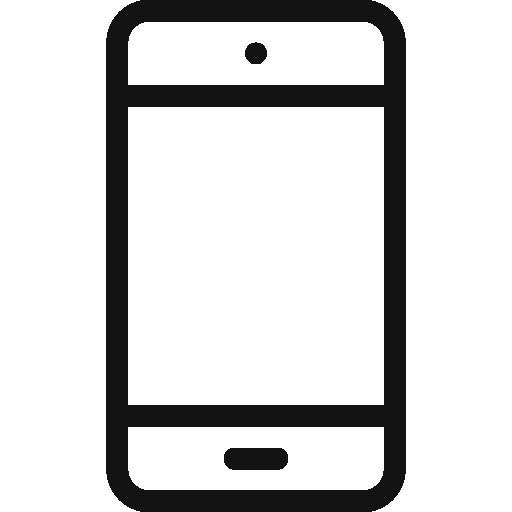 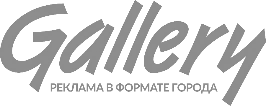 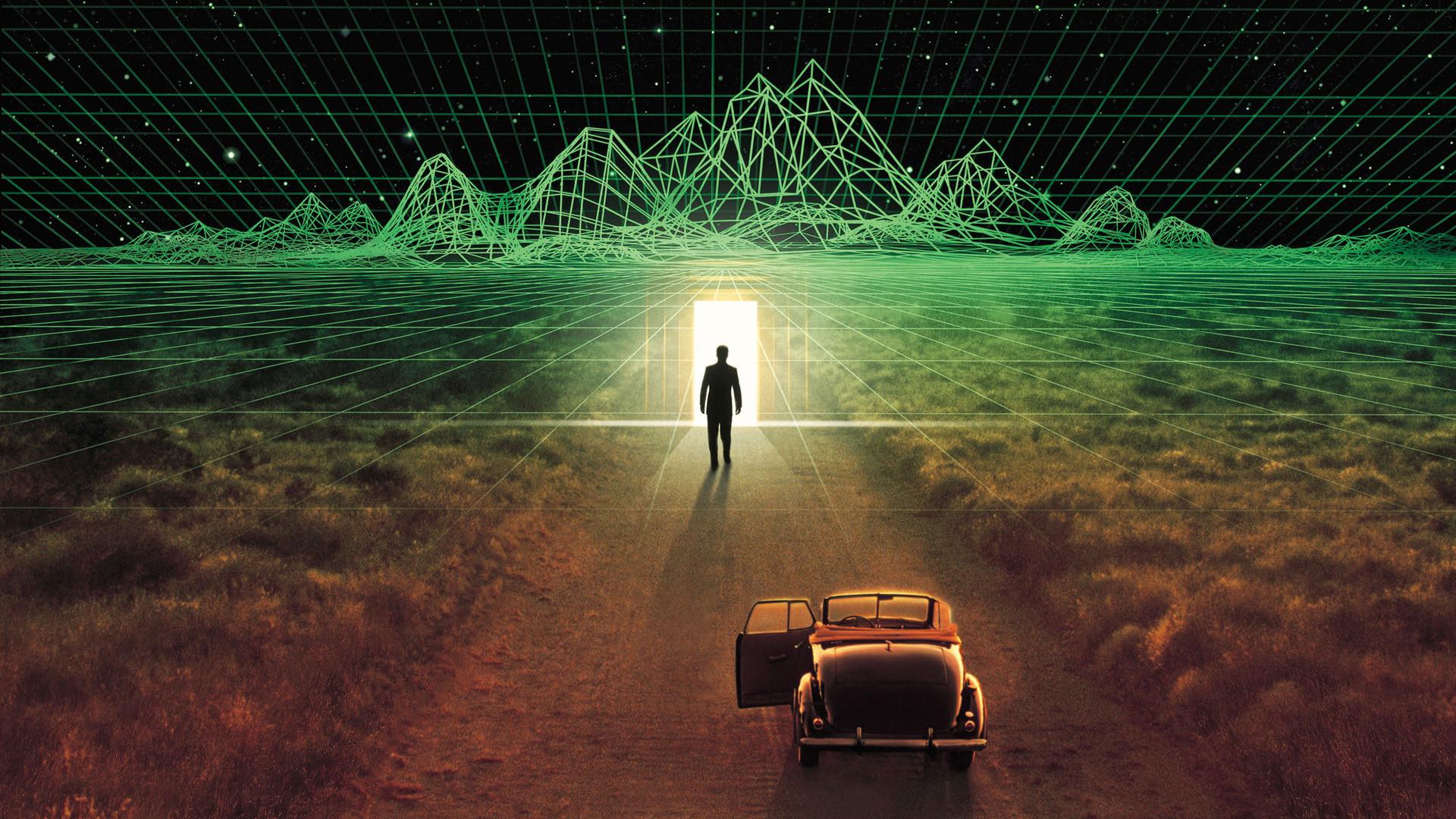 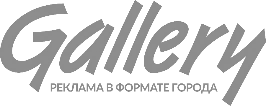 СПАСИБО ЗА ВНИМАНИЕ!
ВЯЧЕСЛАВ КАН
Директор по операционному маркетингу
E-MAIL: KAN@GALLERYMEDIA.COM